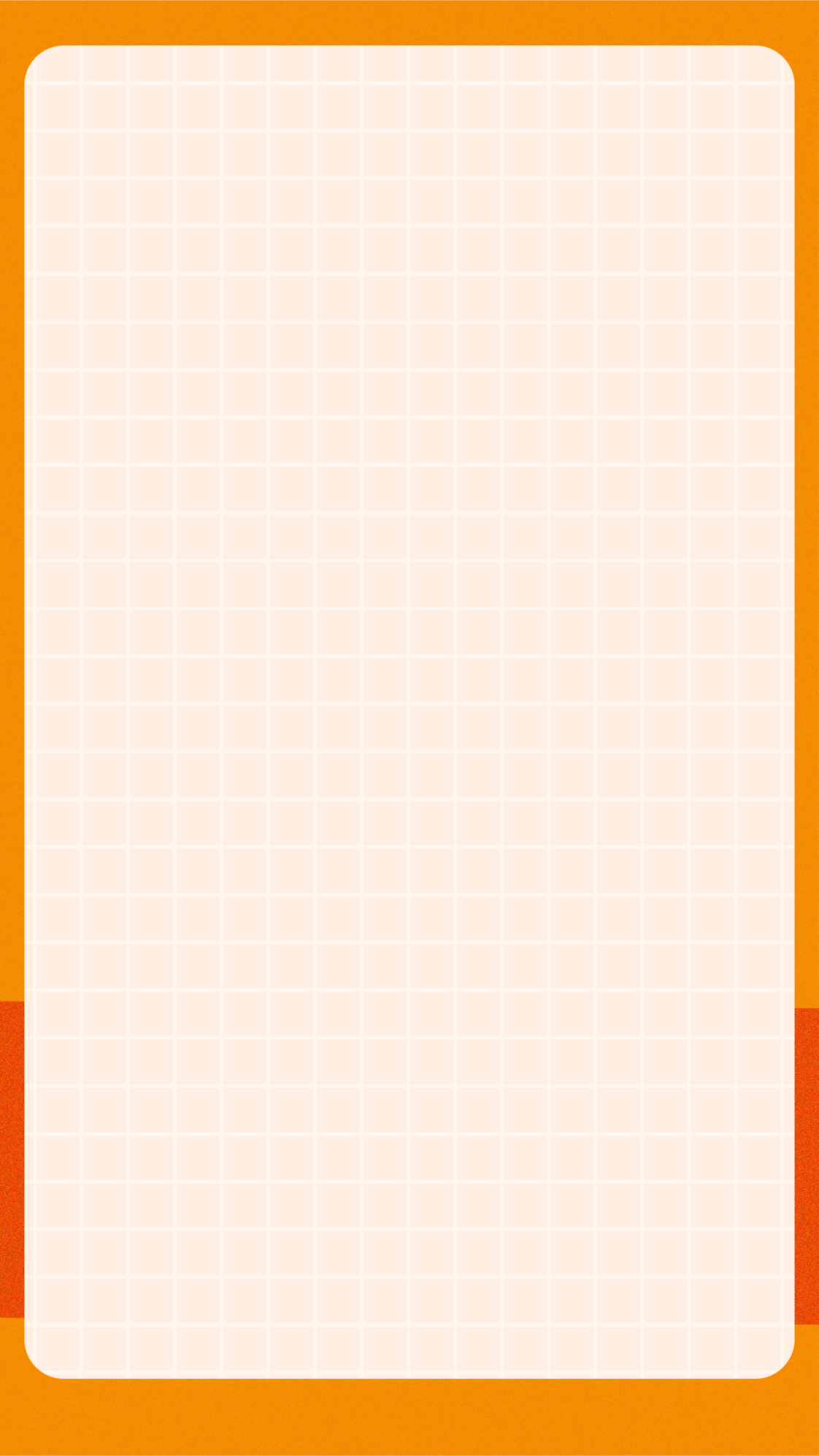 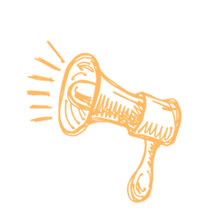 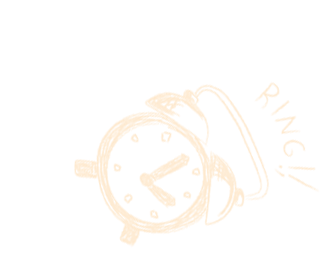 FREE
PPT TEMPLATES
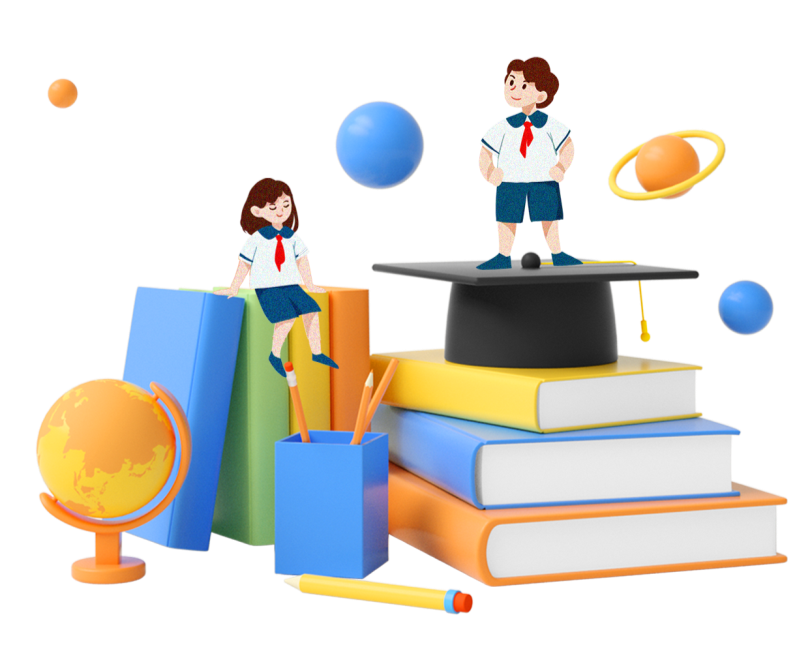 Insert the Subtitle of Your Presentation
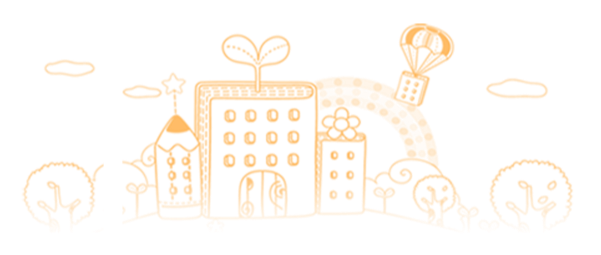 Time：07.20XX
Report ：XXXX
https://www.freeppt7.com
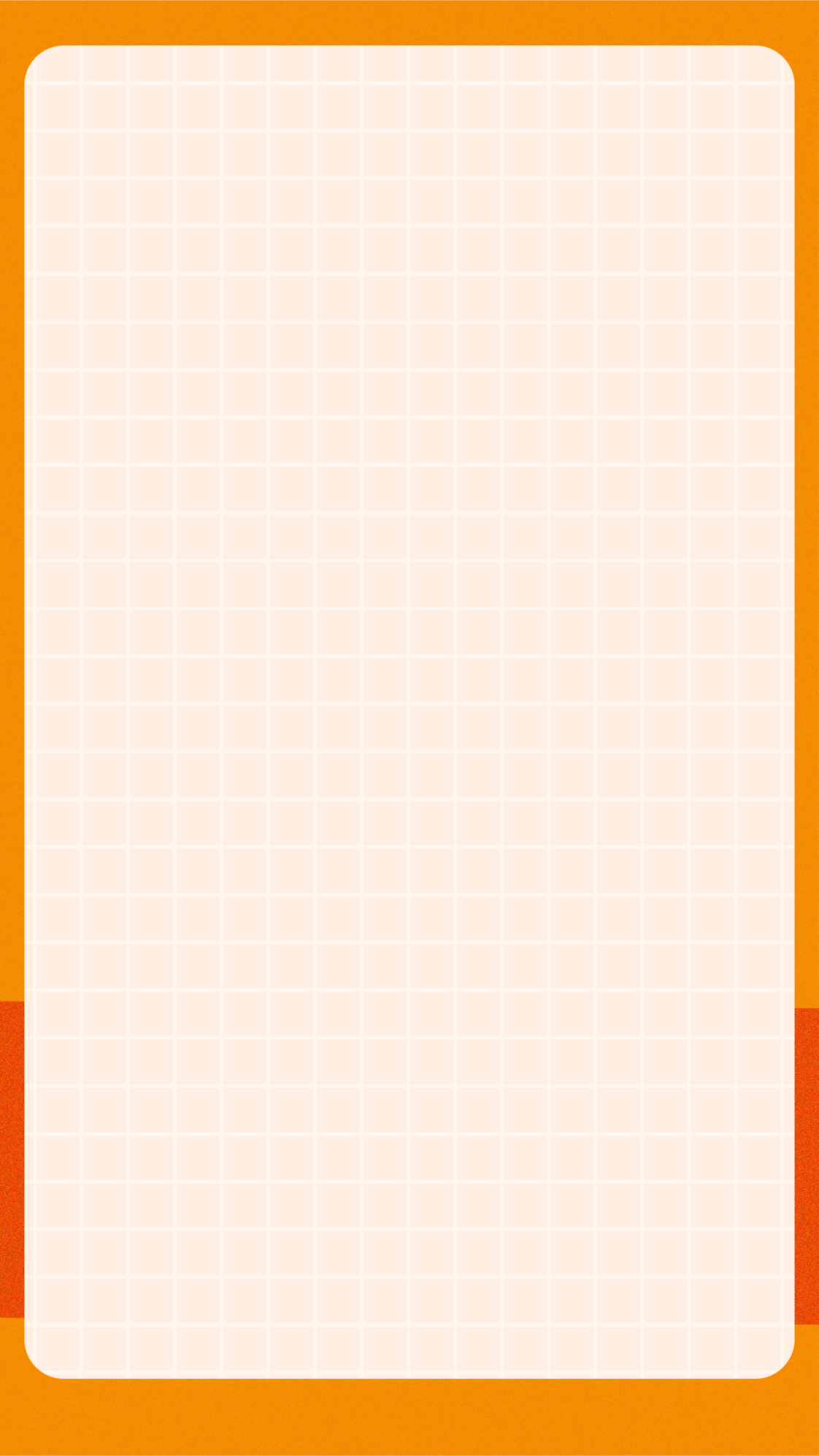 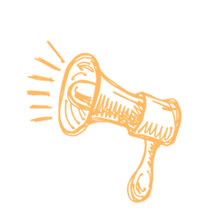 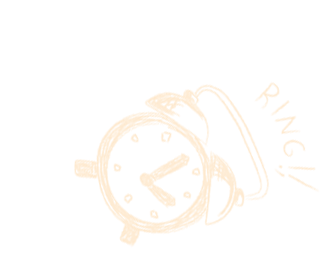 01
02
03
04
Add title text
Add title text
Fill in the description
Fill in the description
Add title text
Add title text
CONTENTS
Fill in the description
Fill in the description
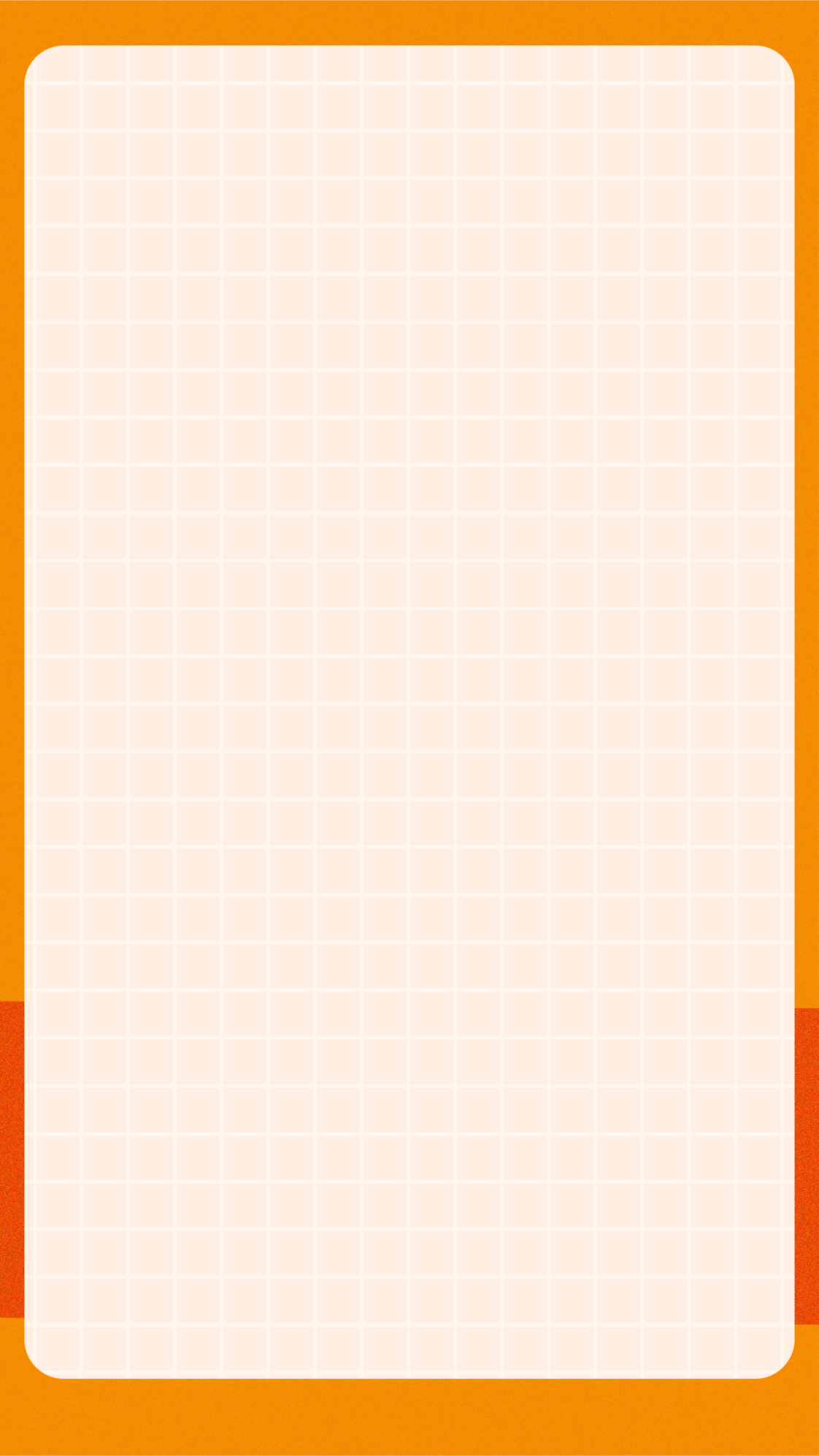 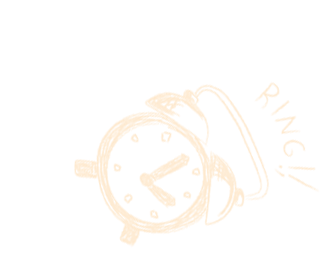 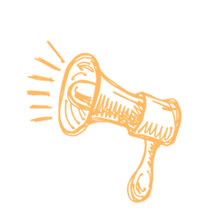 Add title text
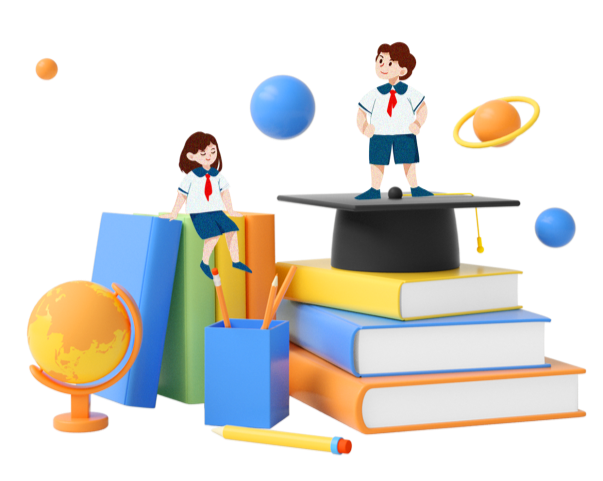 Click here to add text content, such as keywords, some brief introductions, etc.
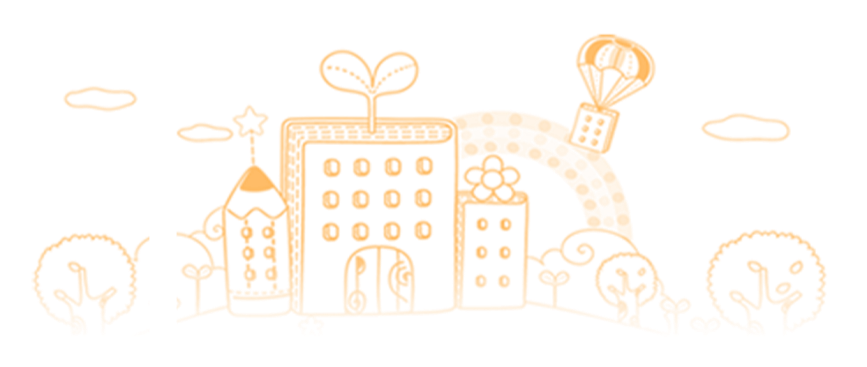 01
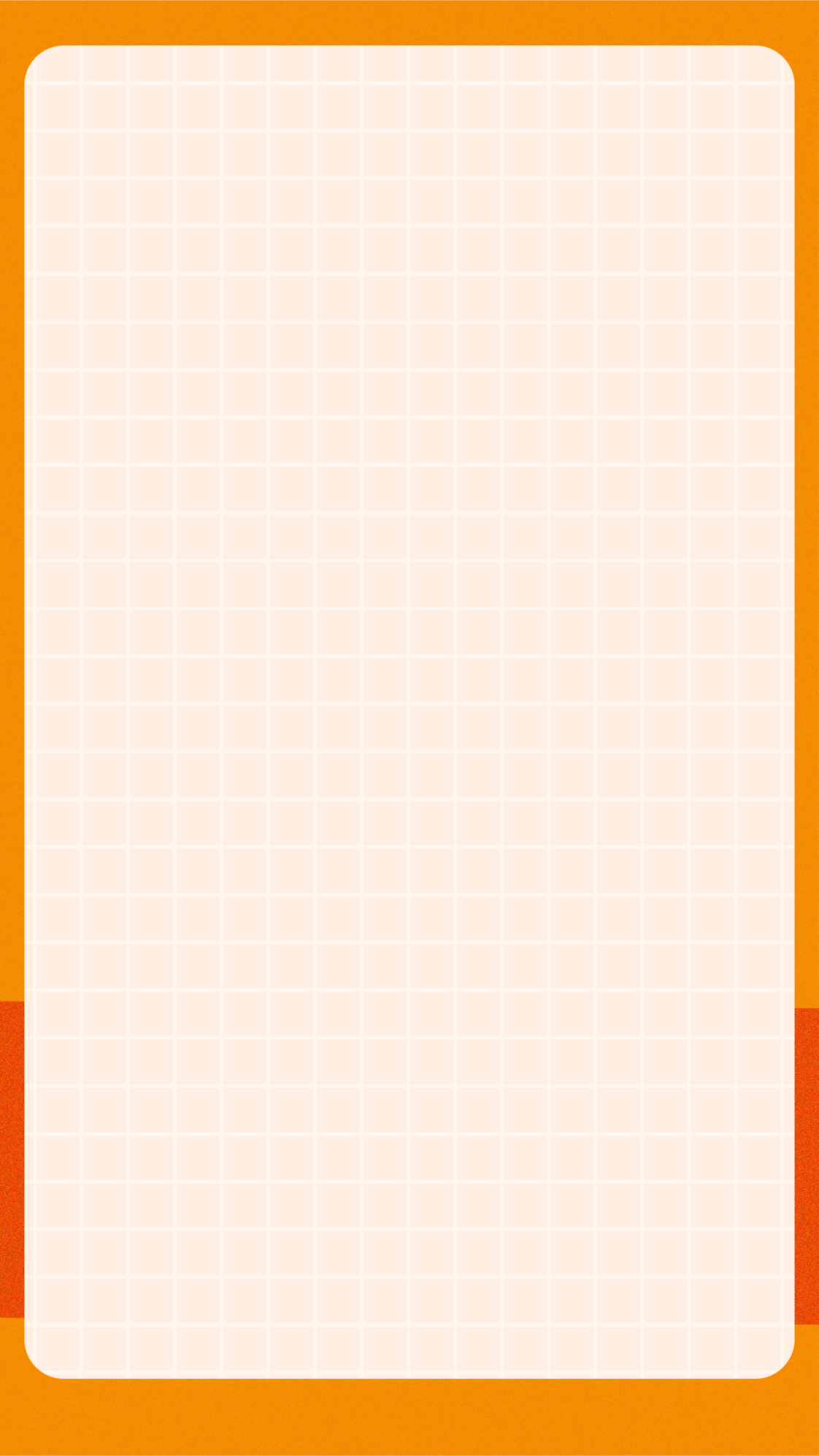 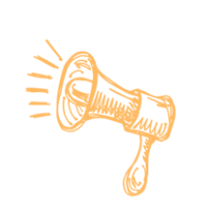 Add title text
ENTER THE TITLE
Add title text
Click here to add text content, such as keywords, some brief introductions, etc.
Add title text
Click here to add text content, such as keywords, some brief introductions, etc.
3
Add title text
Click here to add text content, such as keywords, some brief introductions, etc.
2
1
Click here to add text content, such as keywords, some brief introductions, etc.
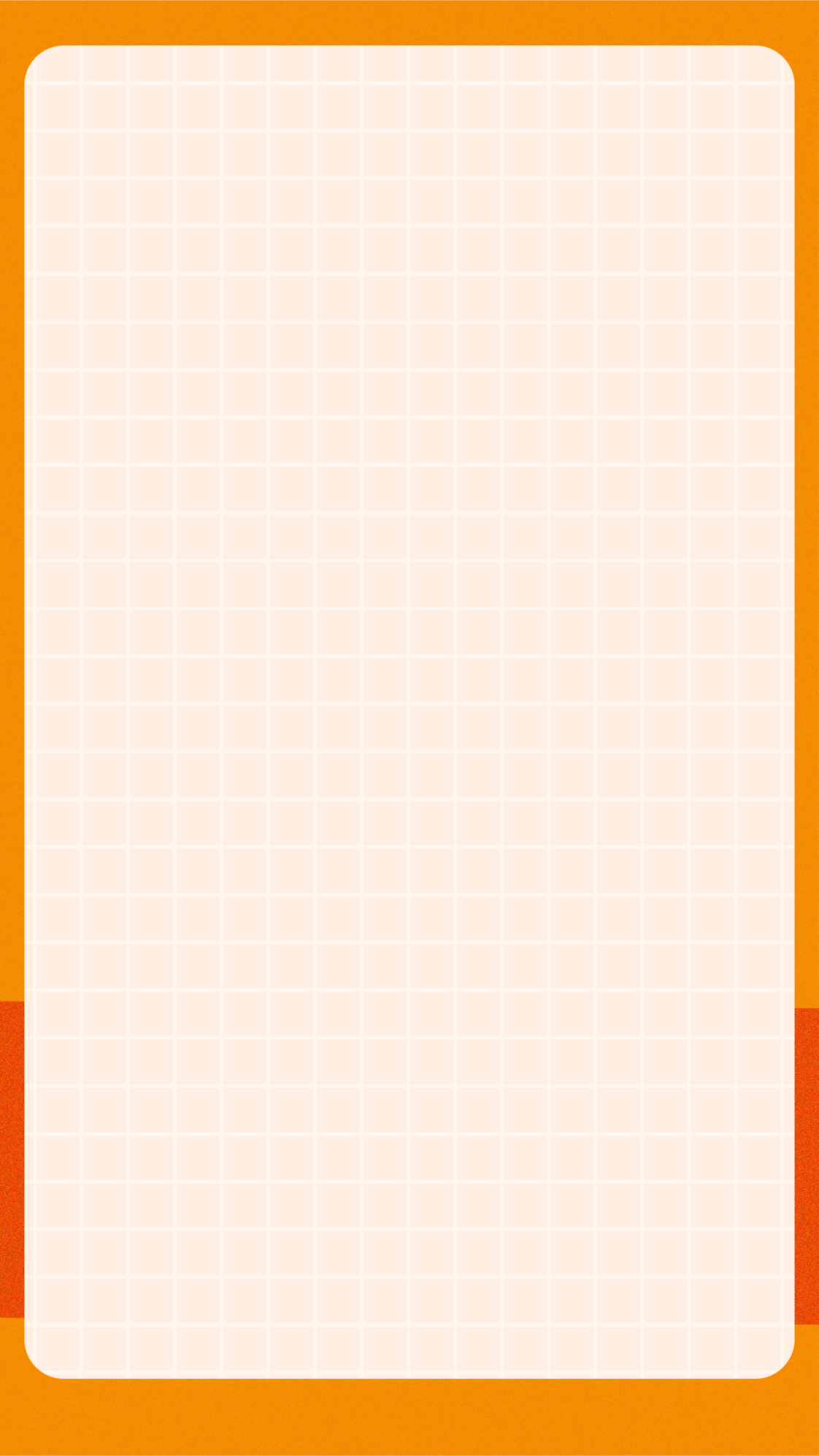 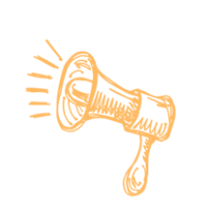 Add title text
Add title text
Add title text
Click here to add text content, such as keywords, some brief introductions, etc.
Click here to add text content, such as keywords, some brief introductions, etc.
Add title text
Add title text
Click here to add text content, such as keywords, some brief introductions, etc.
Click here to add text content, such as keywords, some brief introductions, etc.
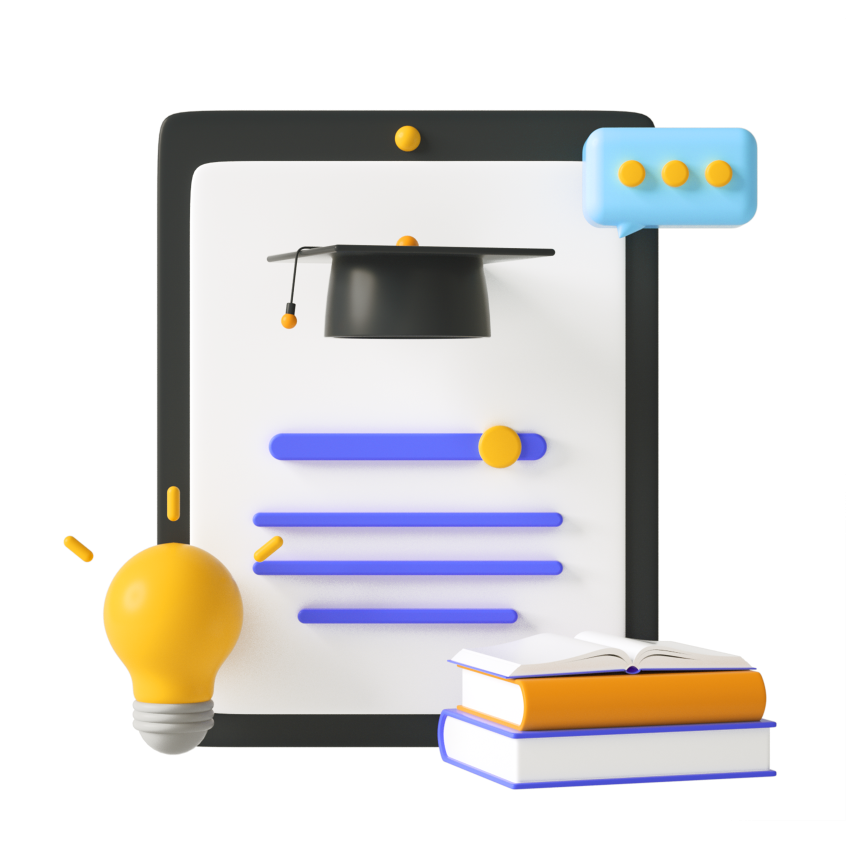 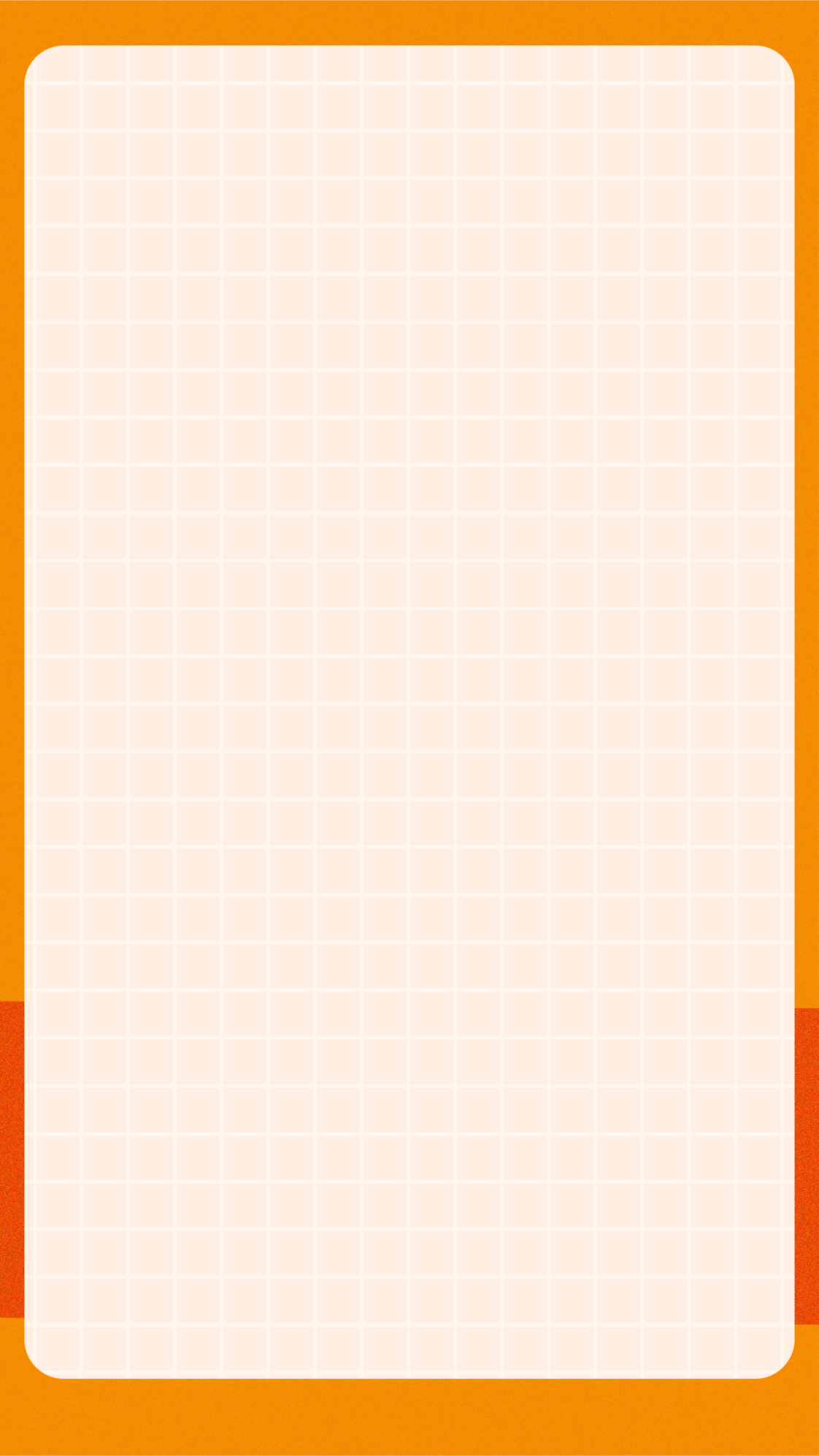 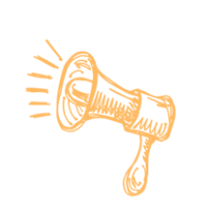 Add title text
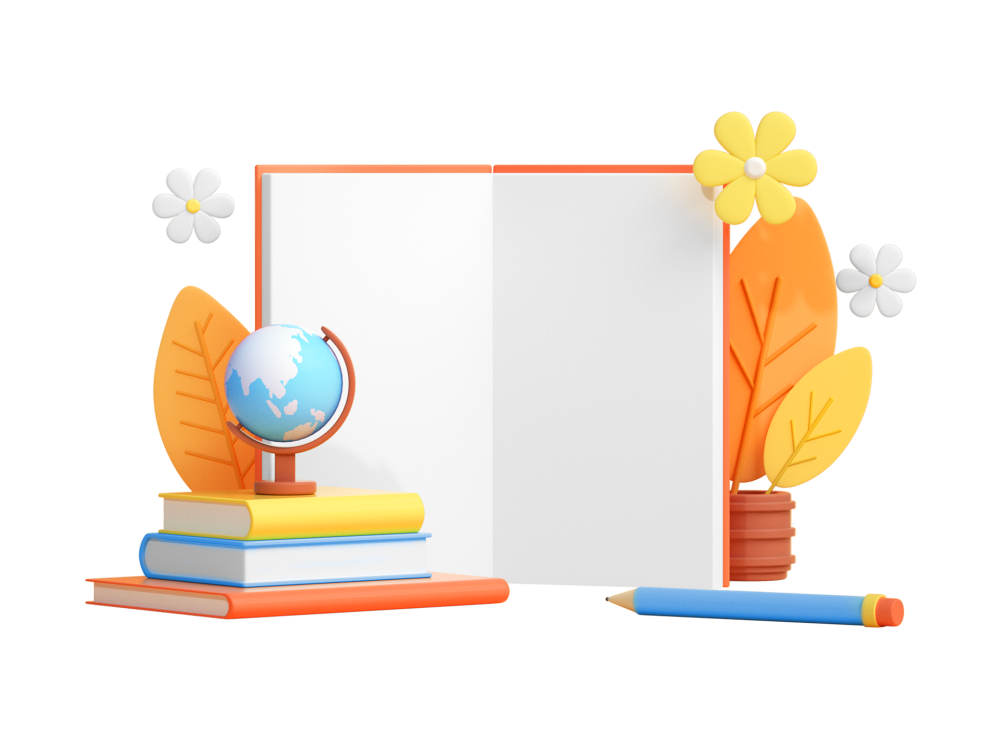 Add title text
01
Click here to add text content, such as keywords, some brief introductions, etc.
Add title text
02
Click here to add text content, such as keywords, some brief introductions, etc.
Add title text
03
Click here to add text content, such as keywords, some brief introductions, etc.
行业PPT模板http://www.1ppt.com/hangye/
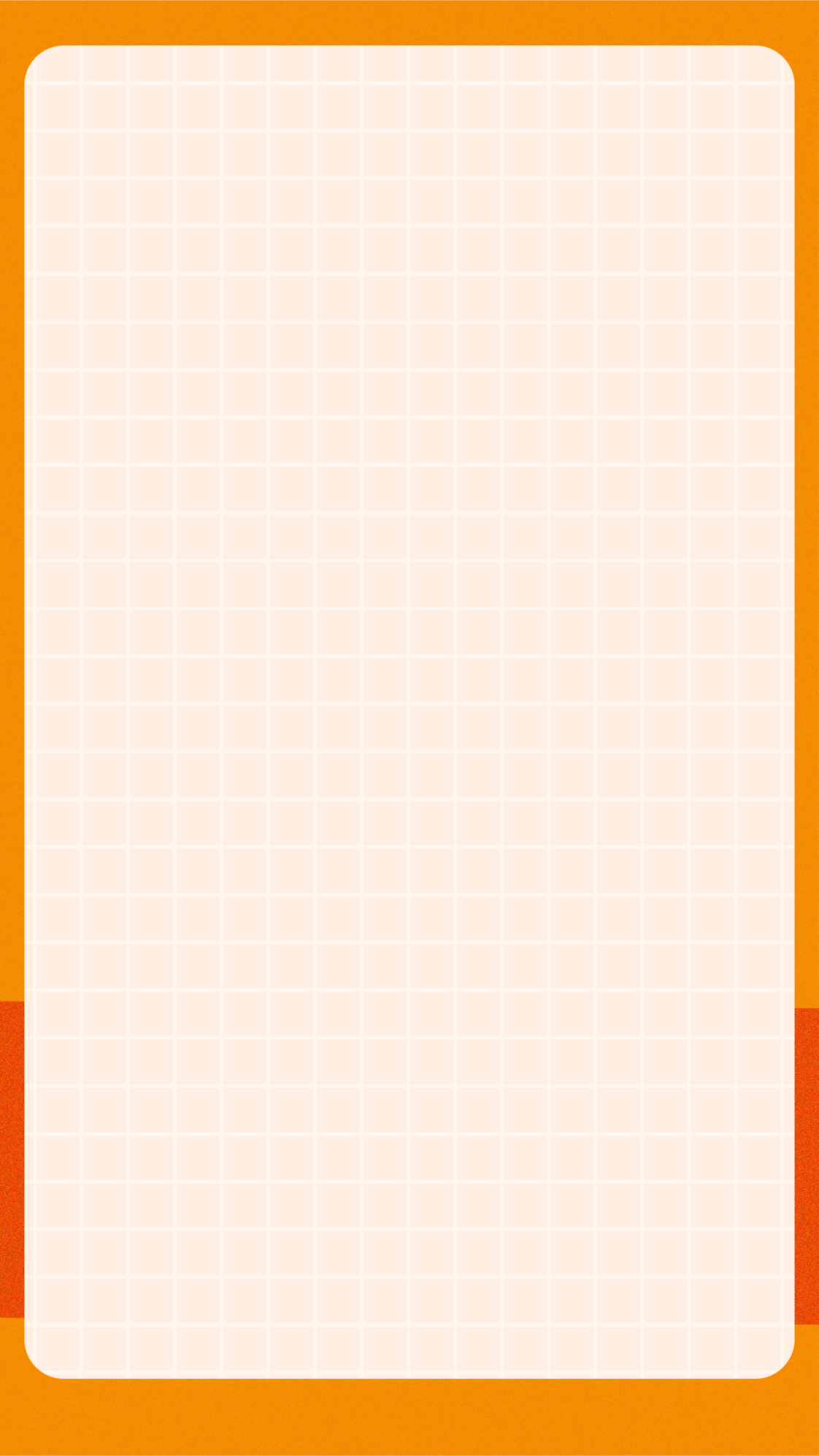 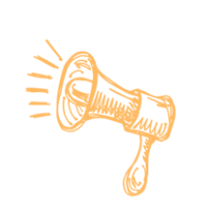 Add title text
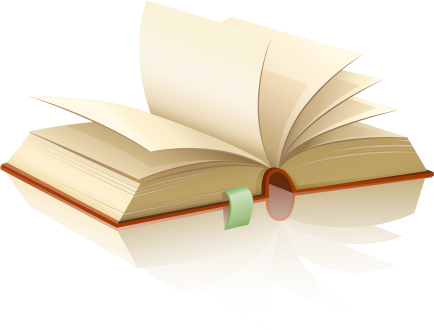 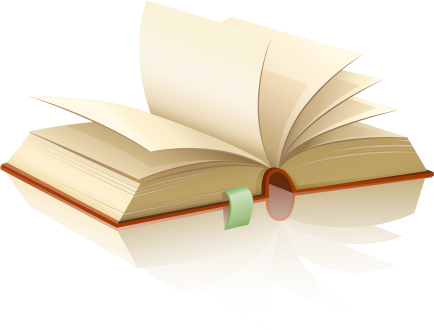 Add title text
Click here to add text content, such as keywords, some brief introductions, etc.
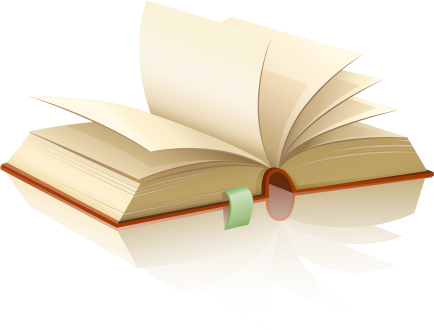 Add title text
Add title text
Click here to add text content, such as keywords, some brief introductions, etc.
Click here to add text content, such as keywords, some brief introductions, etc.
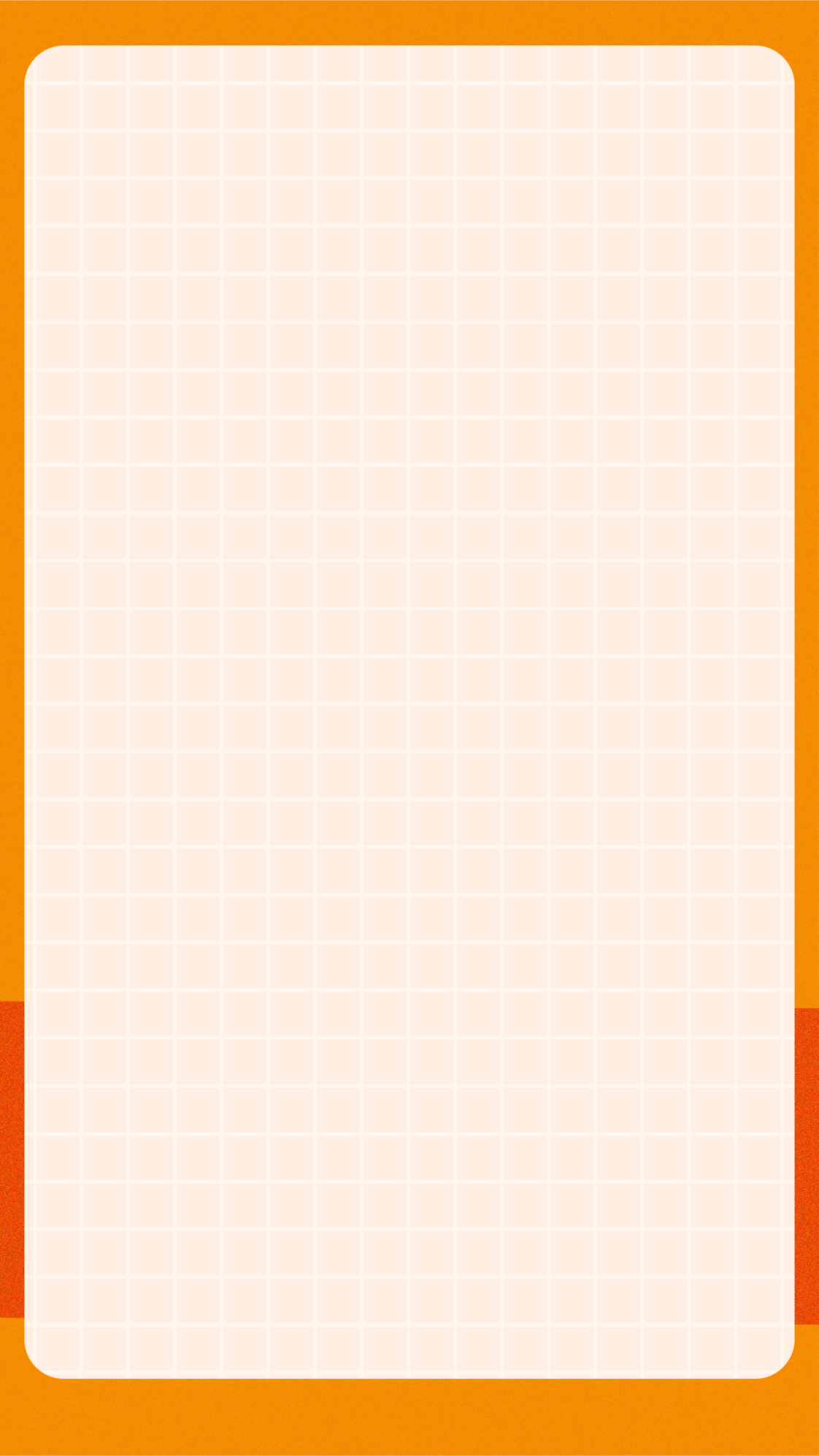 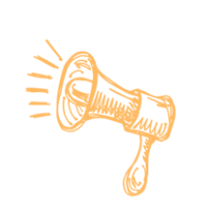 Add title text
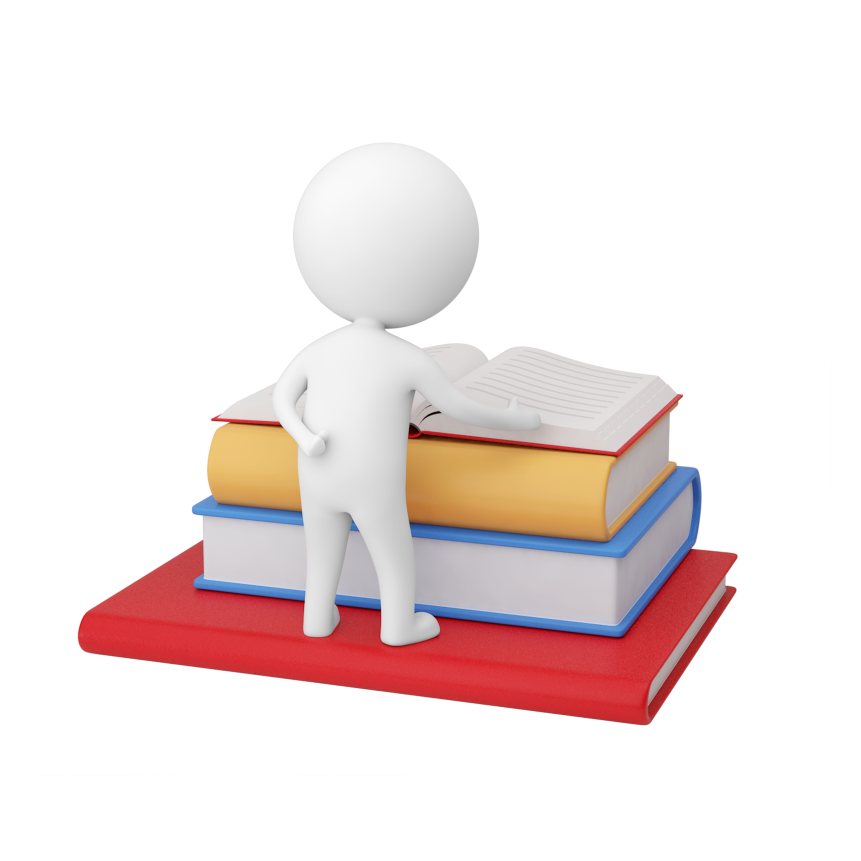 Add title text
Add title text
Click here to add text content, such as keywords, some brief introductions, etc.
Click here to add text content, such as keywords, some brief introductions, etc.
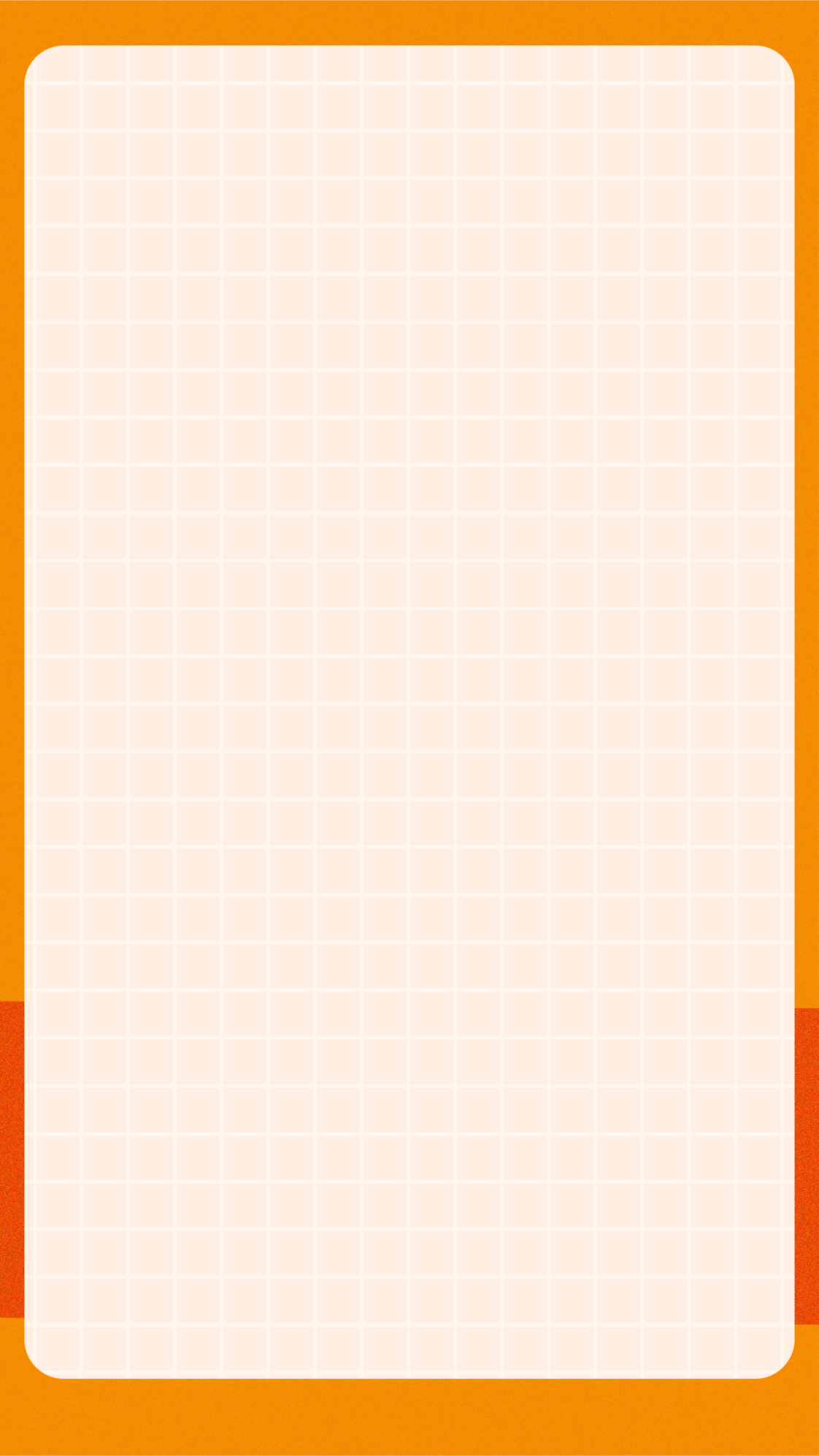 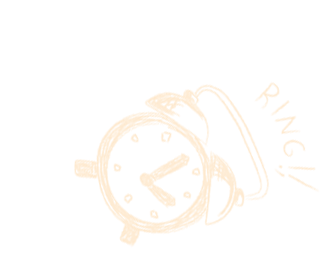 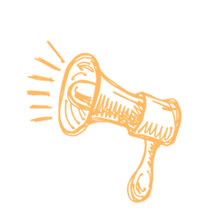 Add title text
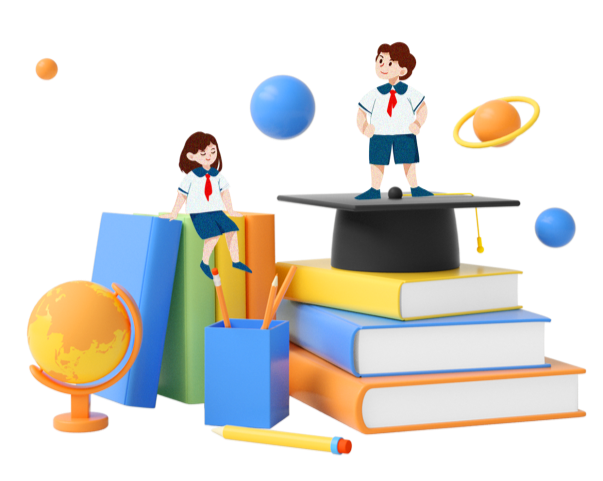 Click here to add text content, such as keywords, some brief introductions, etc.
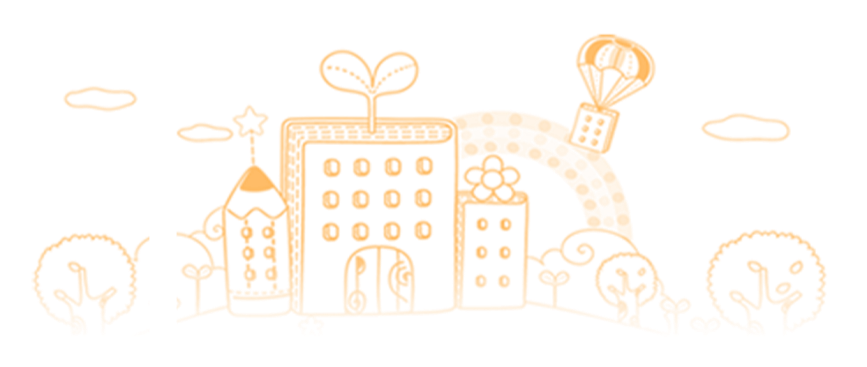 02
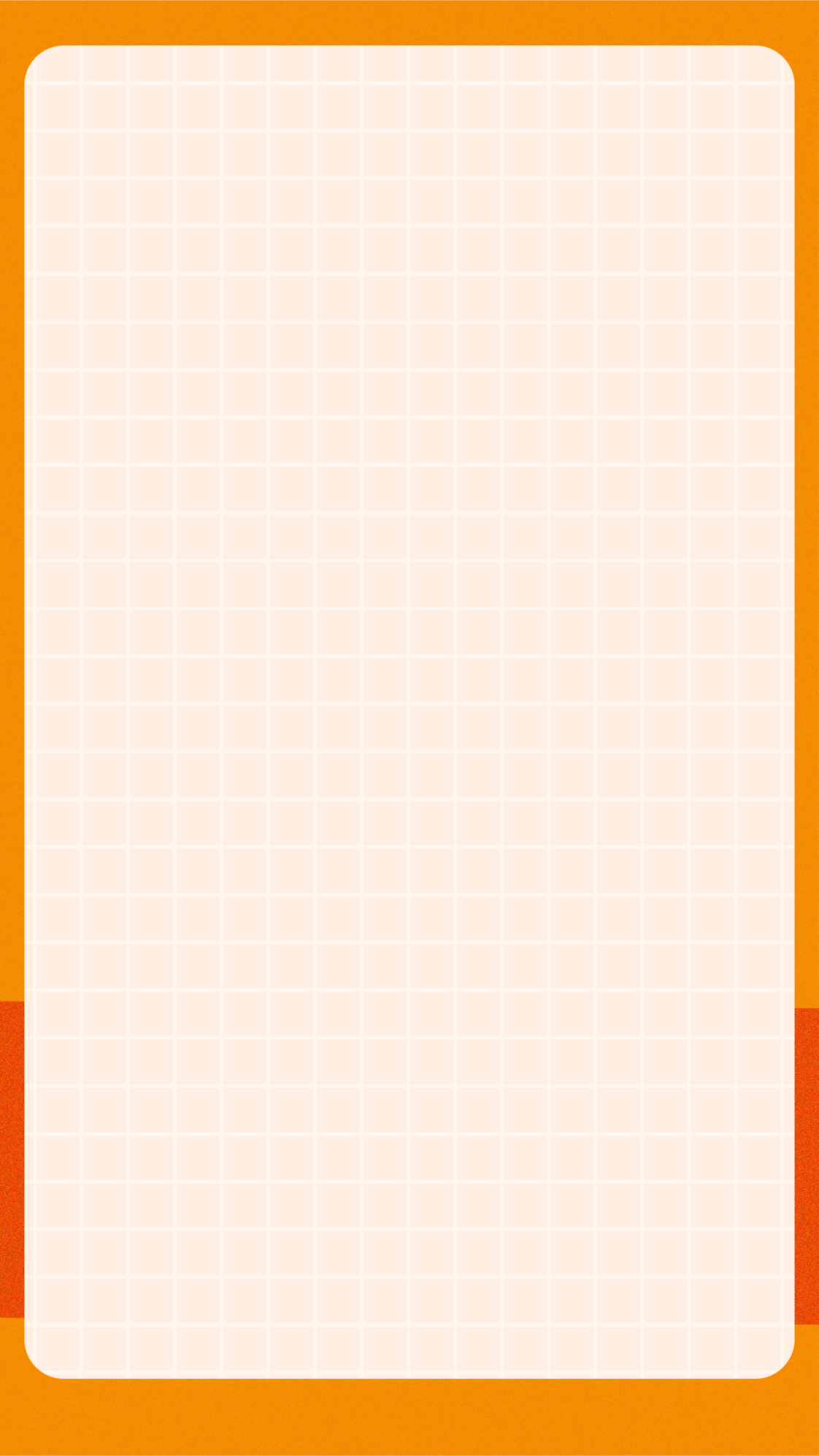 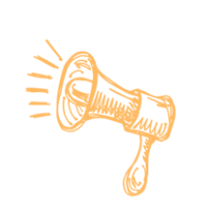 Add title text
Add title text
Add title text
Click here to add text content, such as keywords, some brief introductions, etc.
Click here to add text content, such as keywords, some brief introductions, etc.
02
04
01
03
05
Add title text
Add title text
Add title text
Click here to add text content, such as keywords, some brief introductions, etc.
Click here to add text content, such as keywords, some brief introductions, etc.
Click here to add text content, such as keywords, some brief introductions, etc.
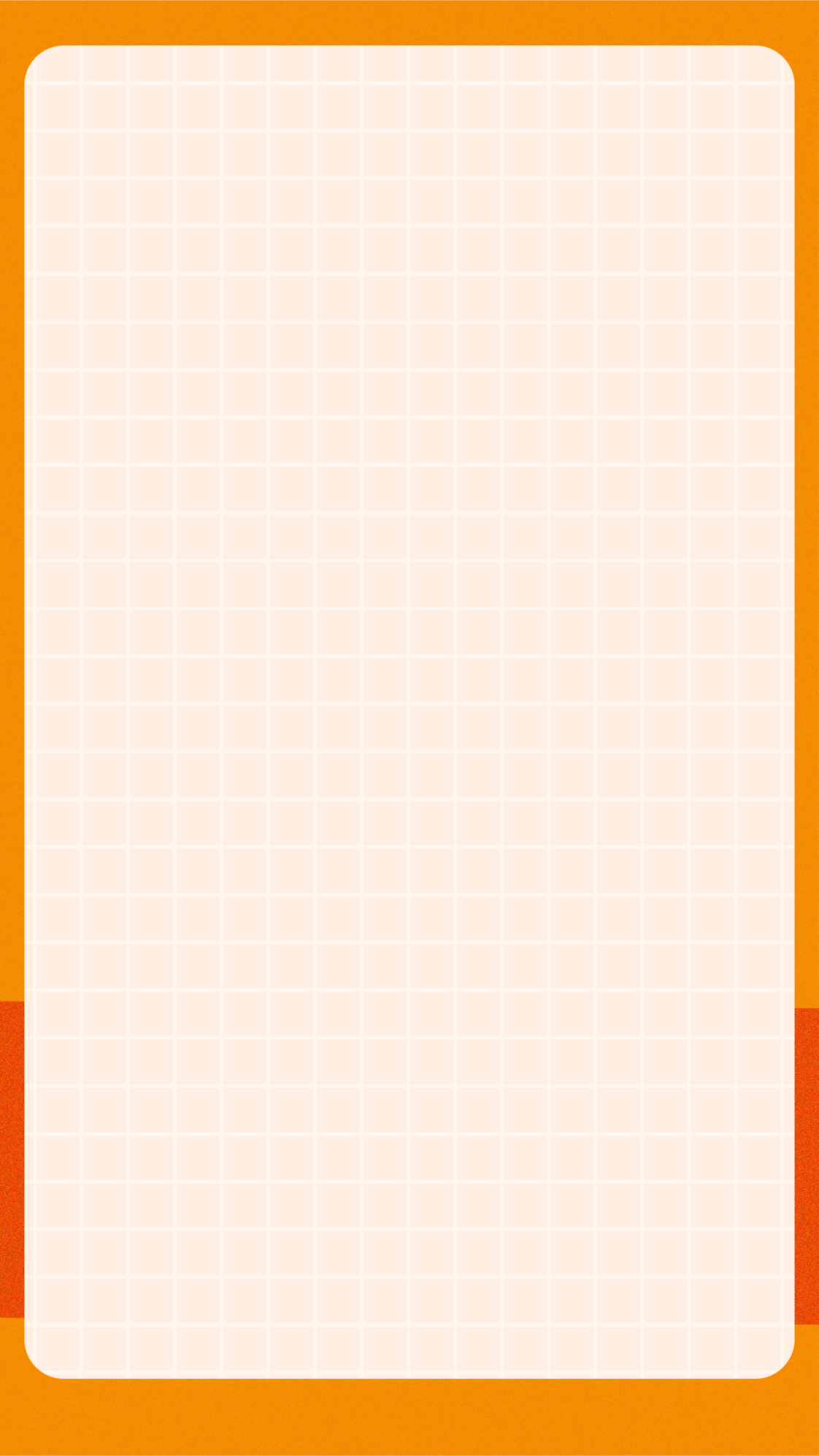 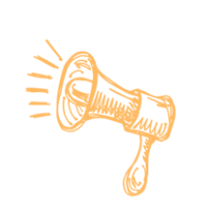 Add title text
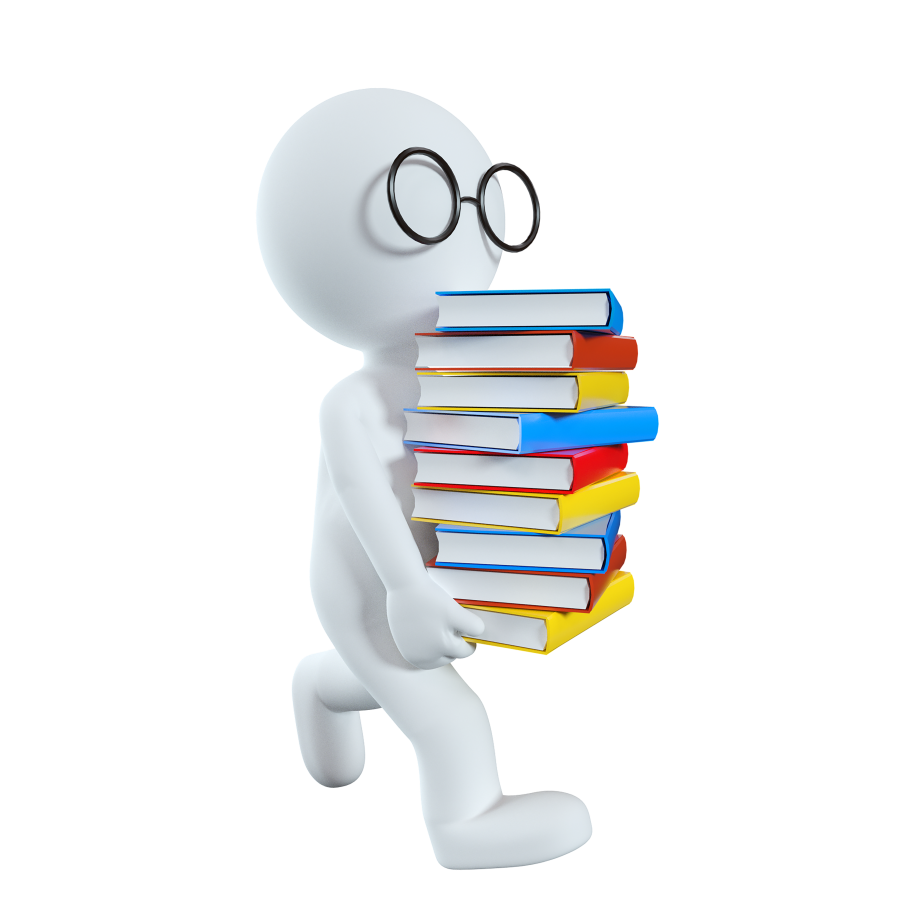 01
03
Add title text
Add title text
Click here to add text content, such as keywords, some brief introductions, etc.
Click here to add text content, such as keywords, some brief introductions, etc.
02
04
Add title text
Add title text
Click here to add text content, such as keywords, some brief introductions, etc.
Click here to add text content, such as keywords, some brief introductions, etc.
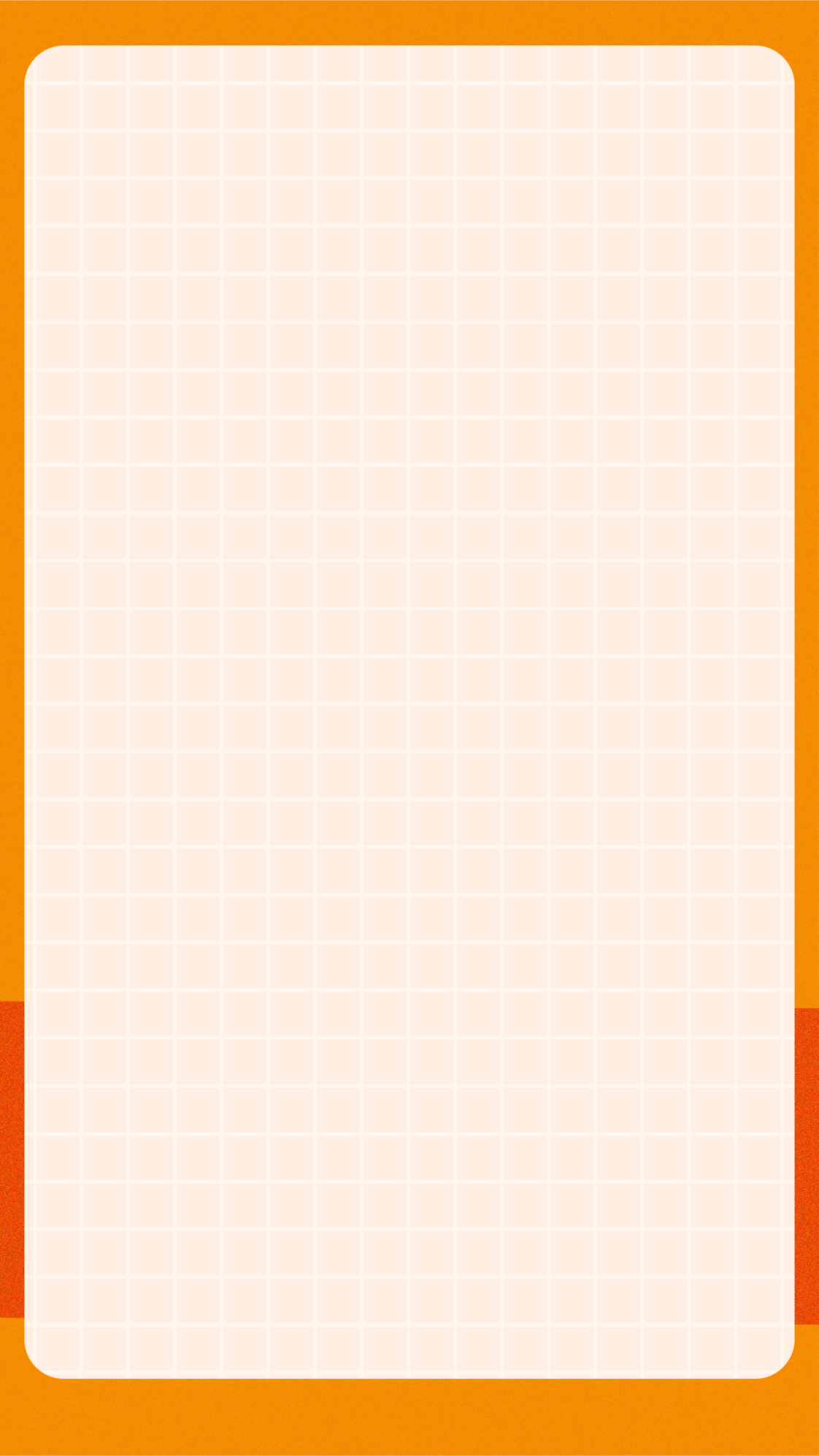 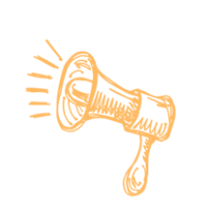 Add title text
Add title text
Click here to add text content, such as keywords, some brief introductions, etc.
ENTER THE TITLE
Add title text
Click here to add text content, such as keywords, some brief introductions, etc.
01
02
03
Add title text
Click here to add text content, such as keywords, some brief introductions, etc.
Click here to add text content, such as keywords, some brief introductions, etc.Click here to add text content, such as keywords, some brief introductions, etc.
Add title text
Click here to add text content, such as keywords, some brief introductions, etc.
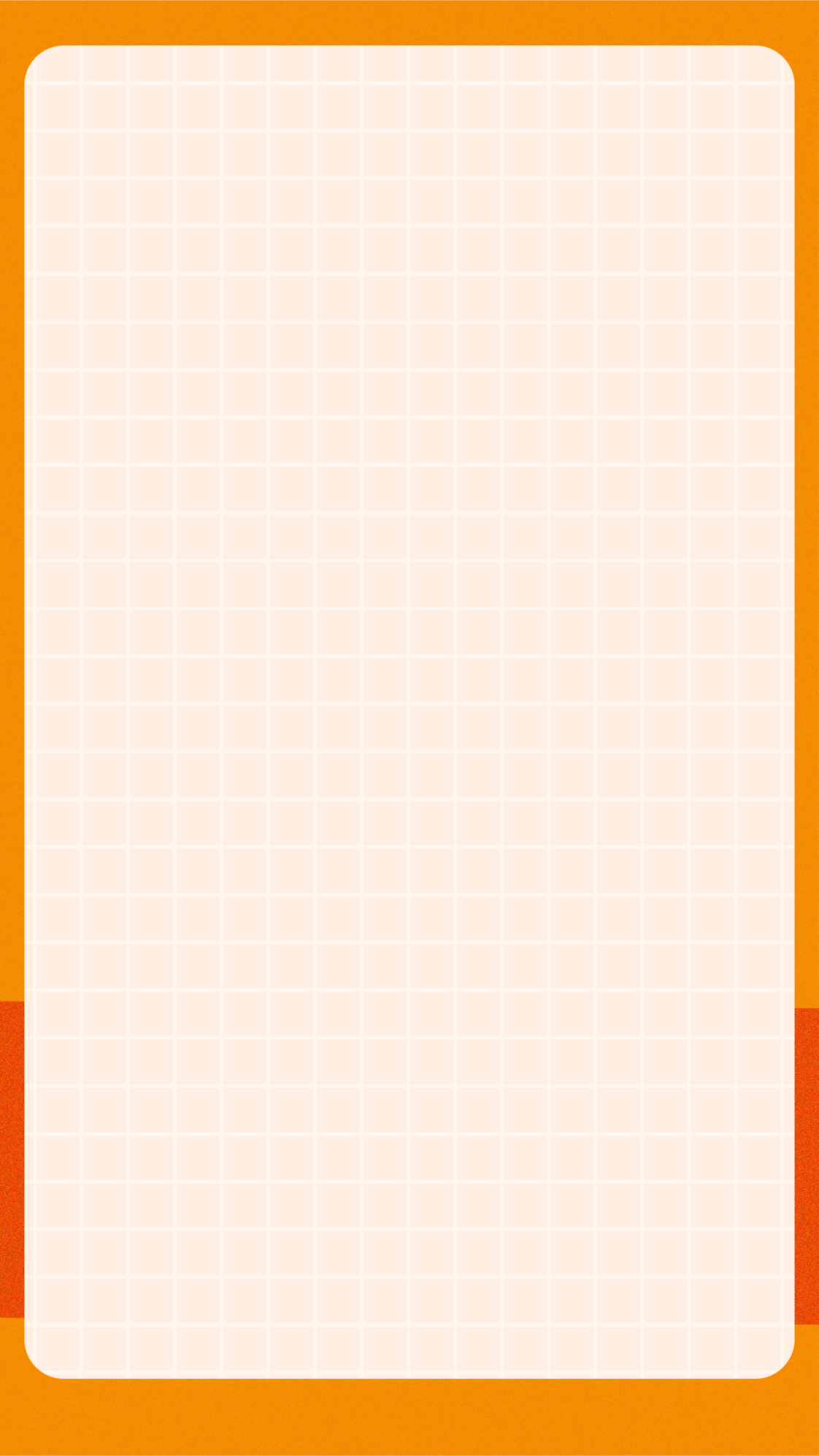 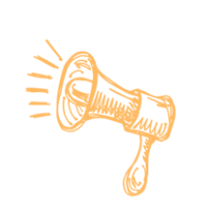 Add title text
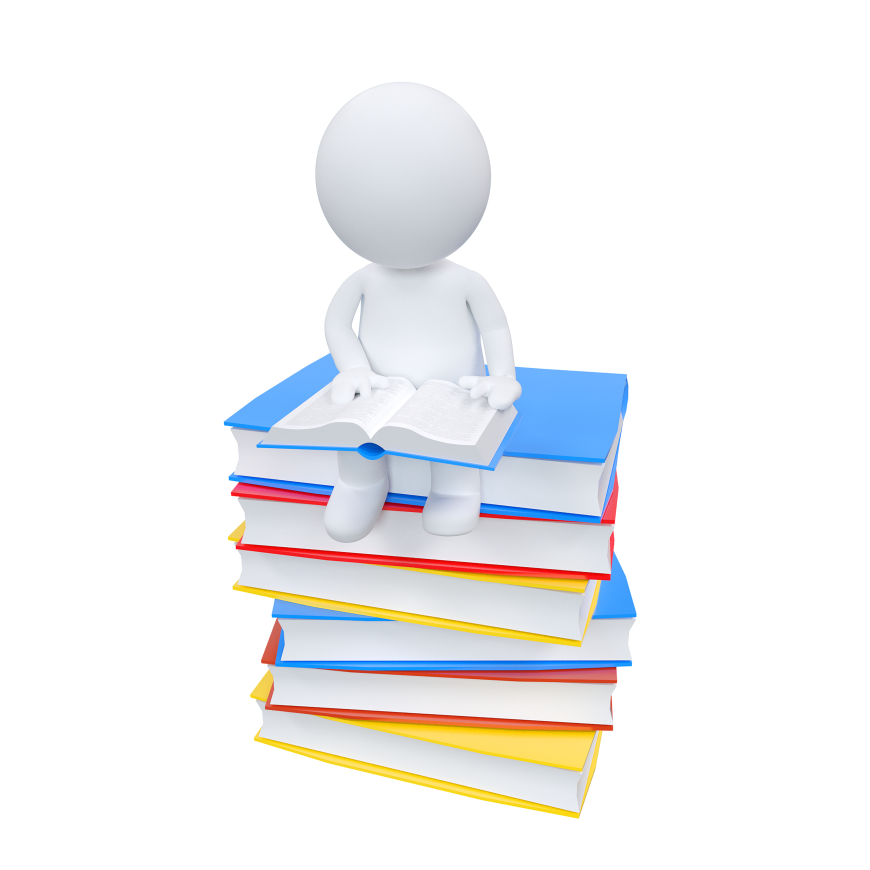 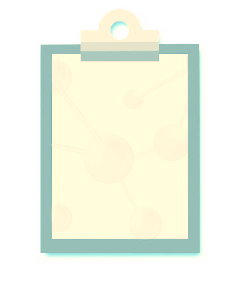 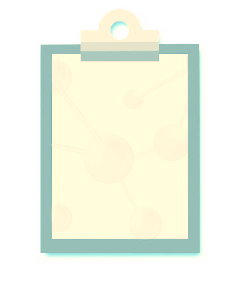 Add title text
A
B
Click here to add text content, such as keywords, some brief introductions, etc.
Add title text
Click here to add text content, such as keywords, some brief introductions, etc.
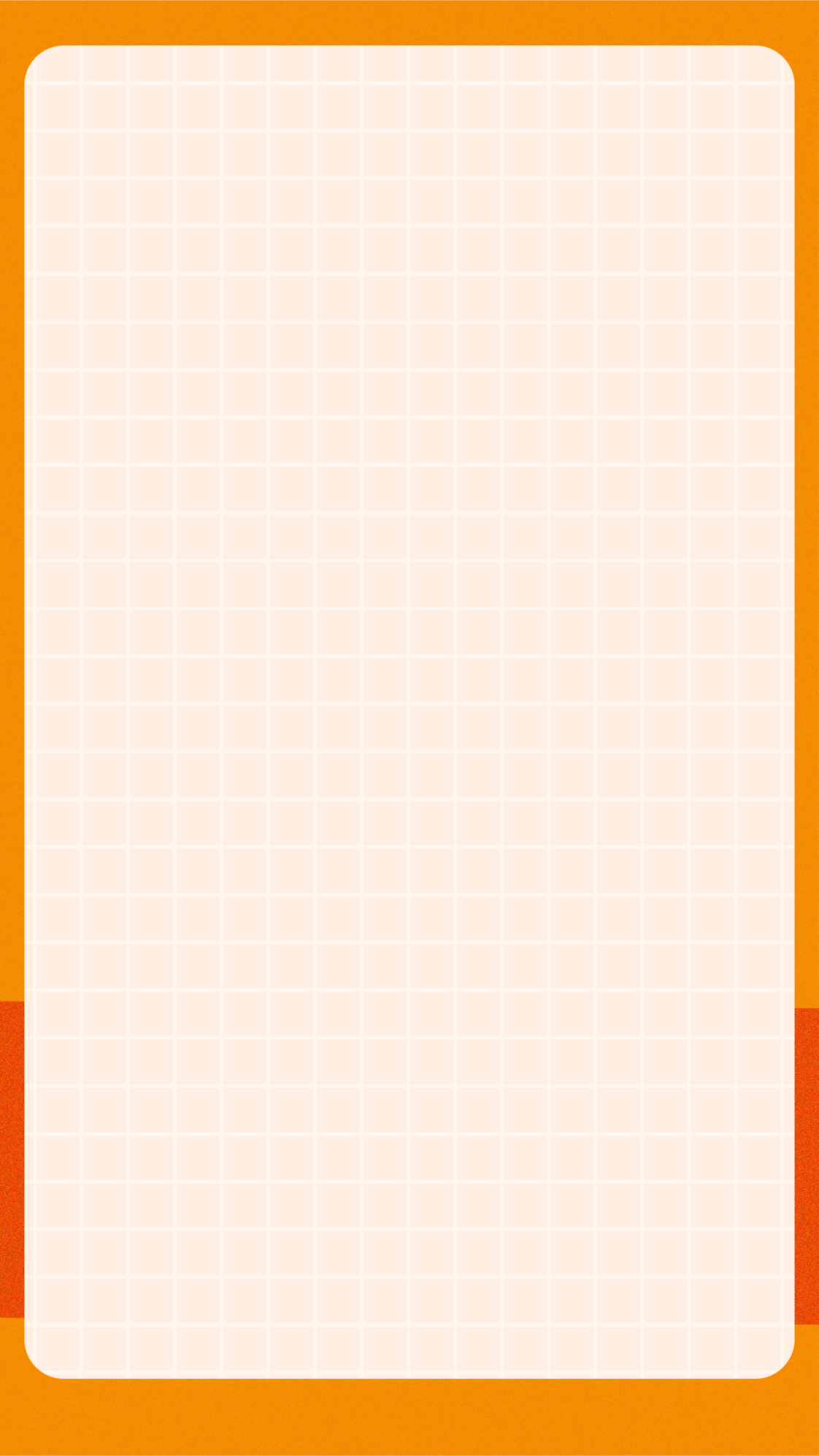 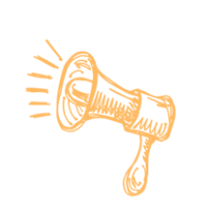 Add title text
01
Title 1
Fill in the description
02
Title 2
Fill in the description
Add title text
04
Title 4
Fill in the description
03
Title 3
Fill in the description
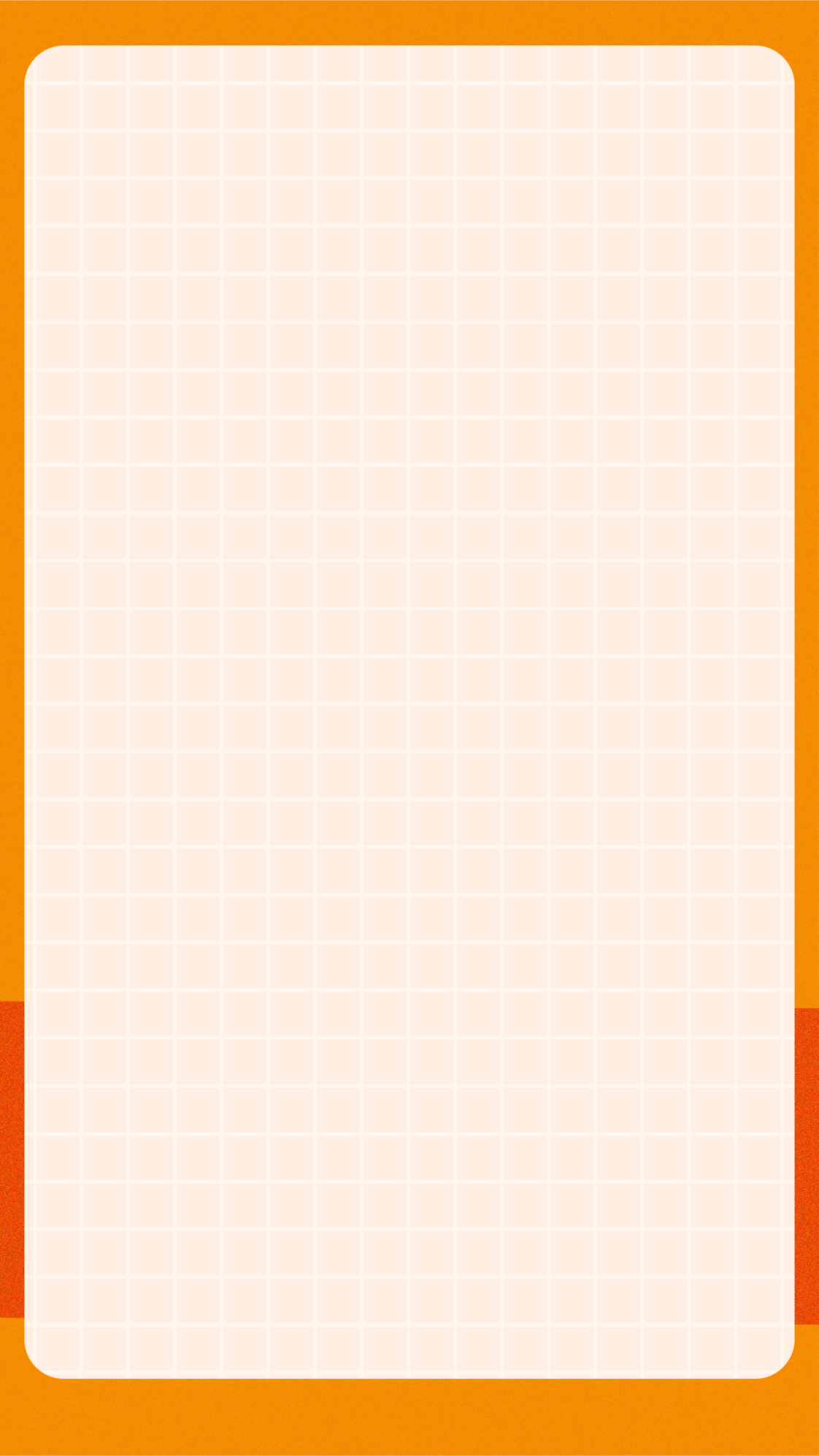 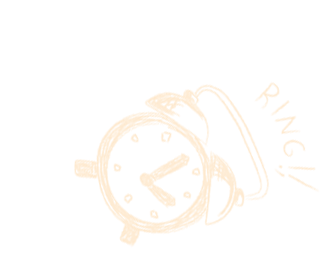 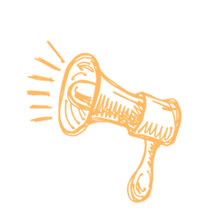 Add title text
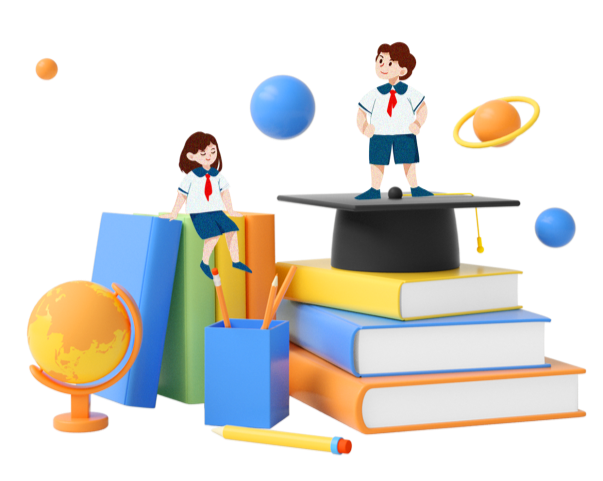 Click here to add text content, such as keywords, some brief introductions, etc.
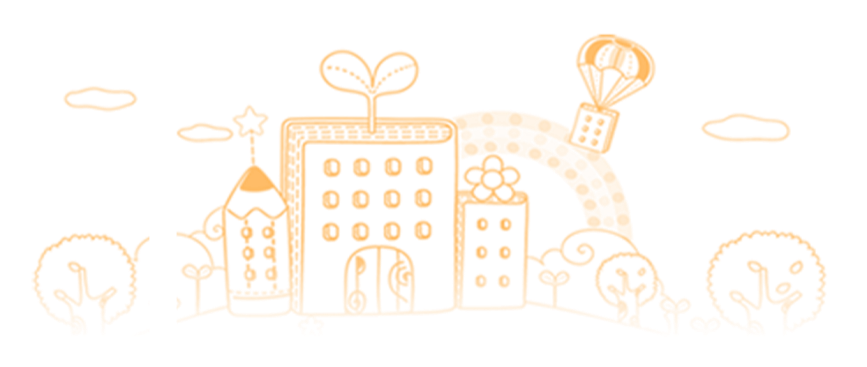 03
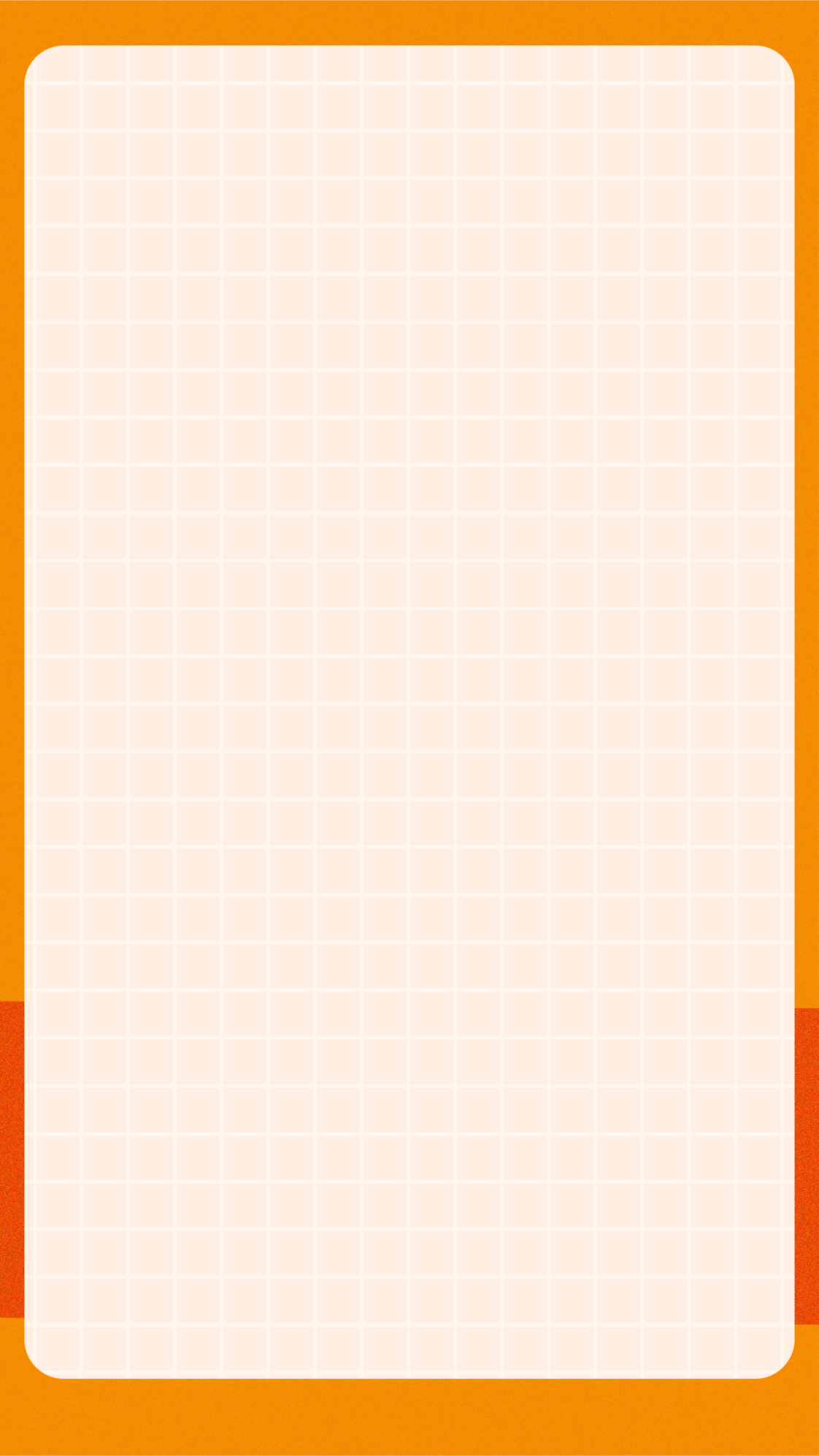 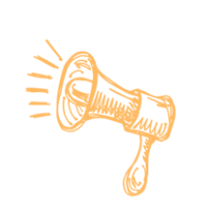 Add title text
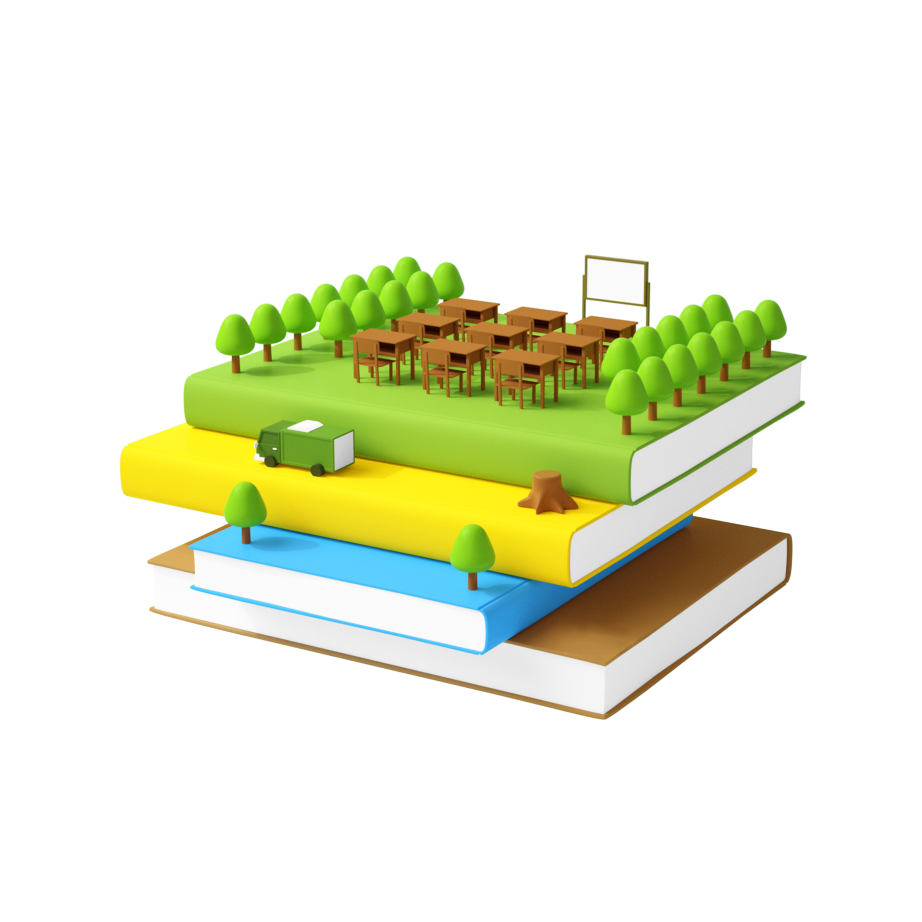 Add title text
Add title text
Add title text
Click here to add text content, such as keywords, some brief introductions, etc.
Click here to add text content, such as keywords, some brief introductions, etc.
Click here to add text content, such as keywords, some brief introductions, etc.
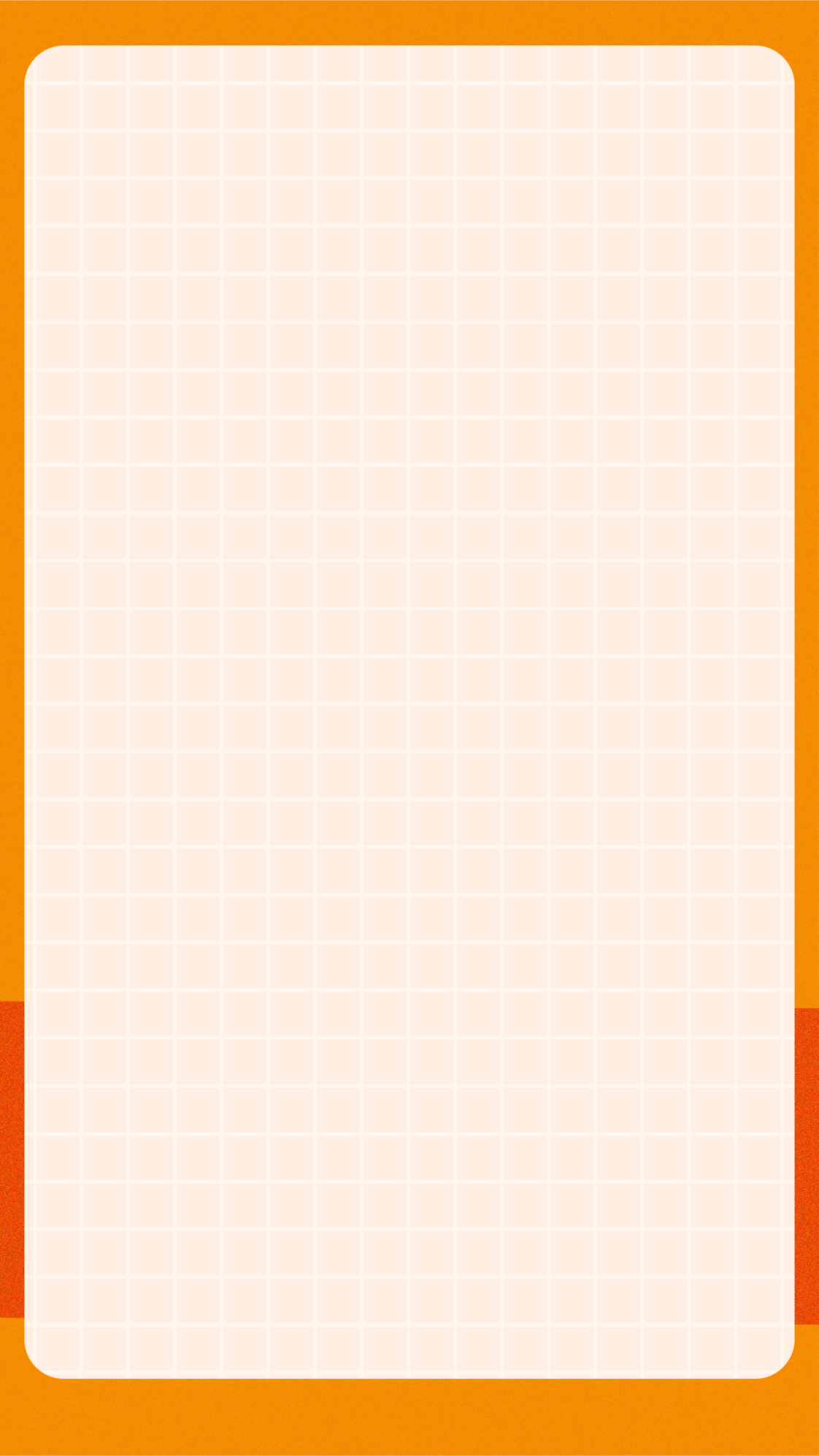 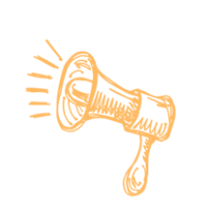 Add title text
Add title text
Add title text
Add title text
Add title text
Click here to add text content, such as keywords, some brief introductions, etc.
Click here to add text content, such as keywords, some brief introductions, etc.
Click here to add text content, such as keywords, some brief introductions, etc.
Click here to add text content, such as keywords, some brief introductions, etc.
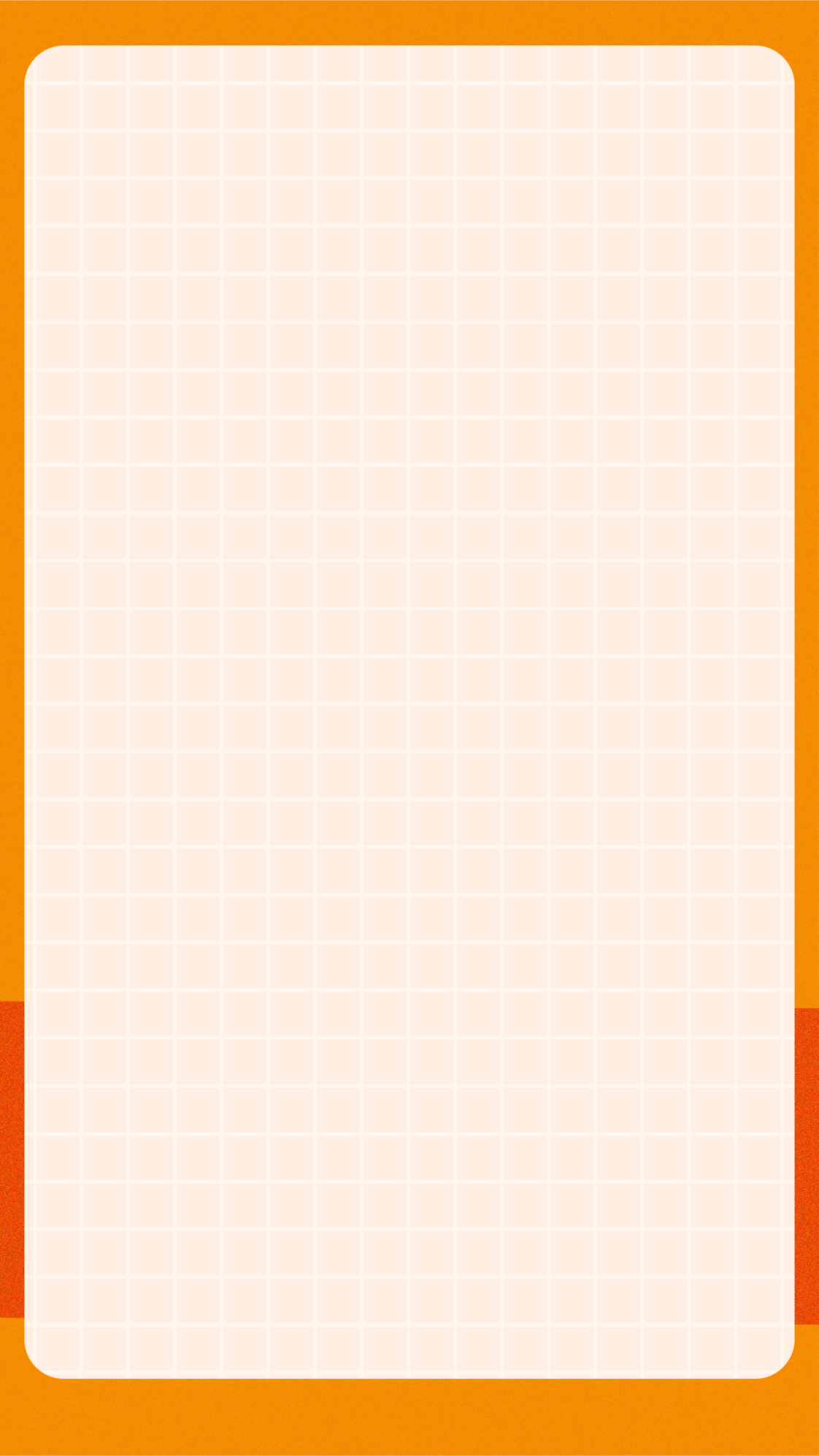 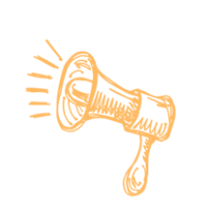 Add title text
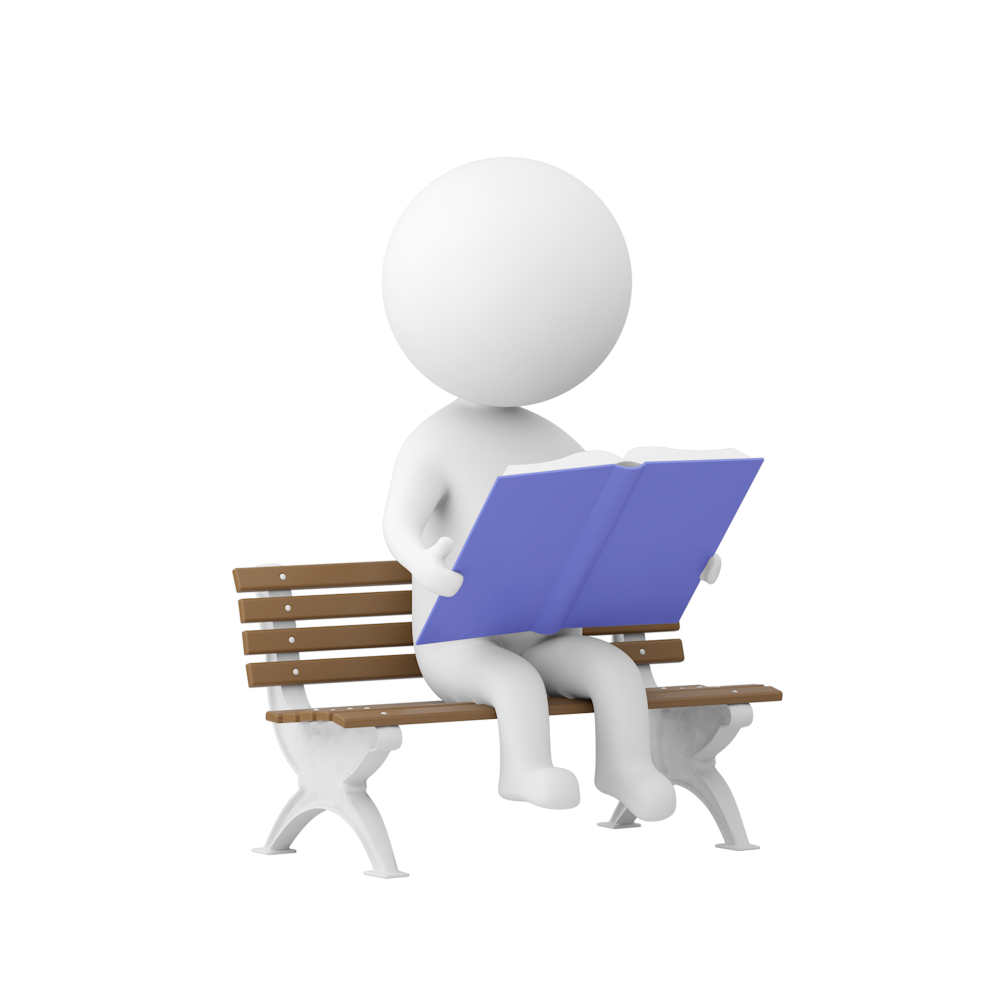 Add title text
Add title text
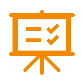 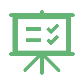 Click here to add text content, such as keywords, some brief introductions, etc.
Click here to add text content, such as keywords, some brief introductions, etc.
Title 1
Title 2
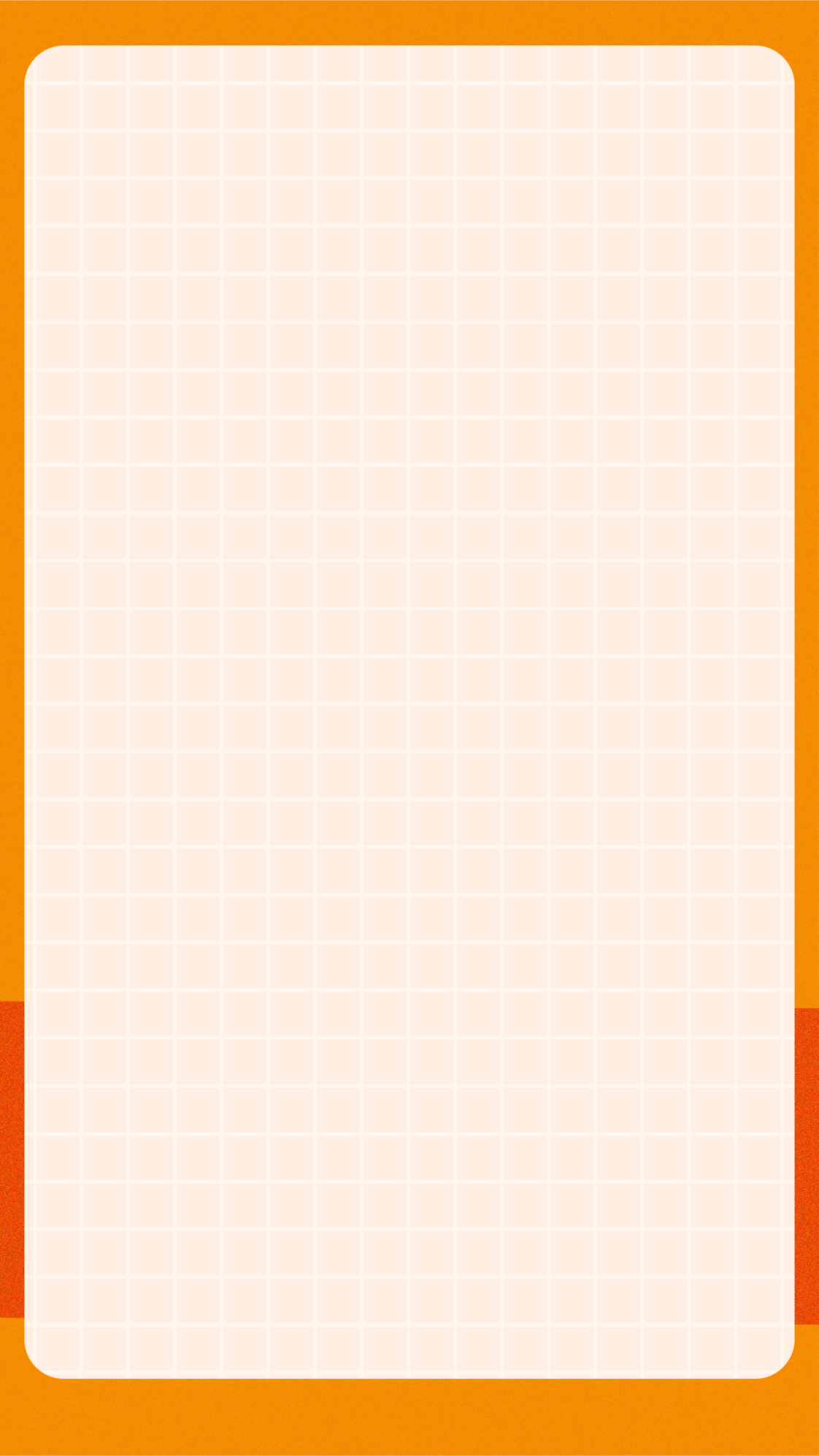 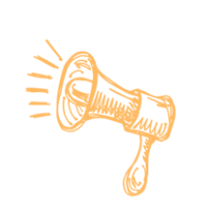 Add title text
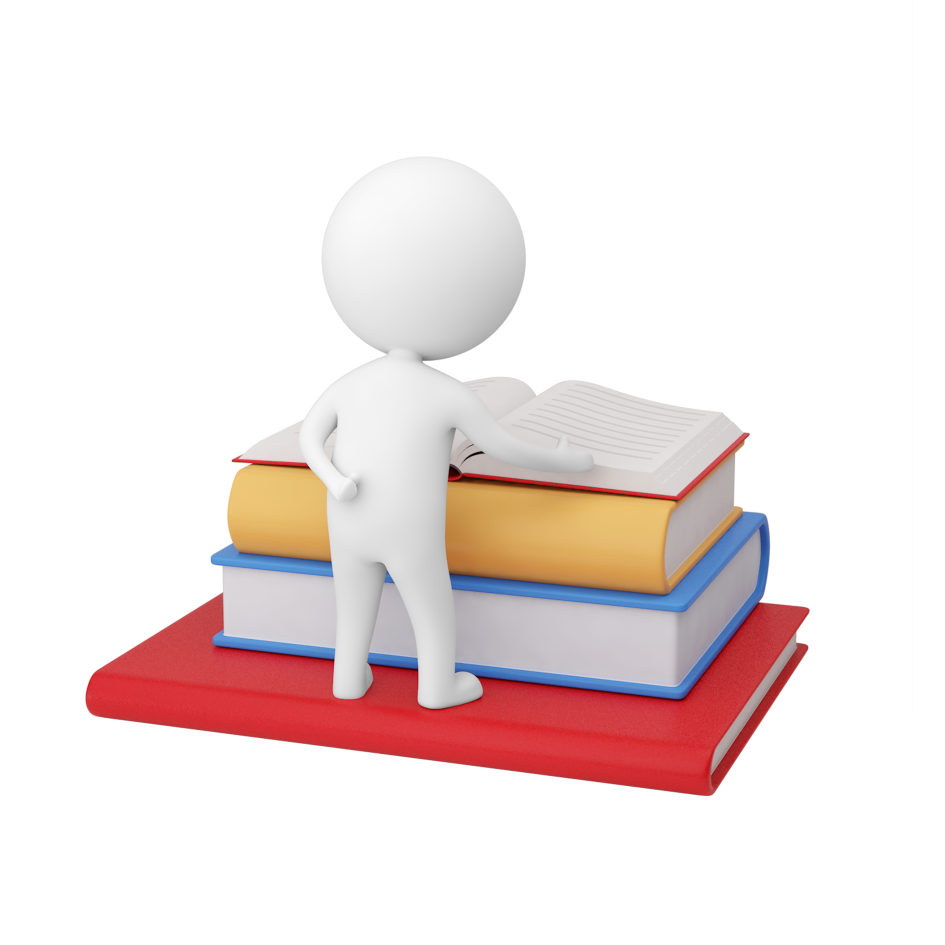 Add title text
01
Click here to add text content, such as keywords, some brief introductions, etc.
Add title text
Click here to add text content, such as keywords, some brief introductions, etc.
02
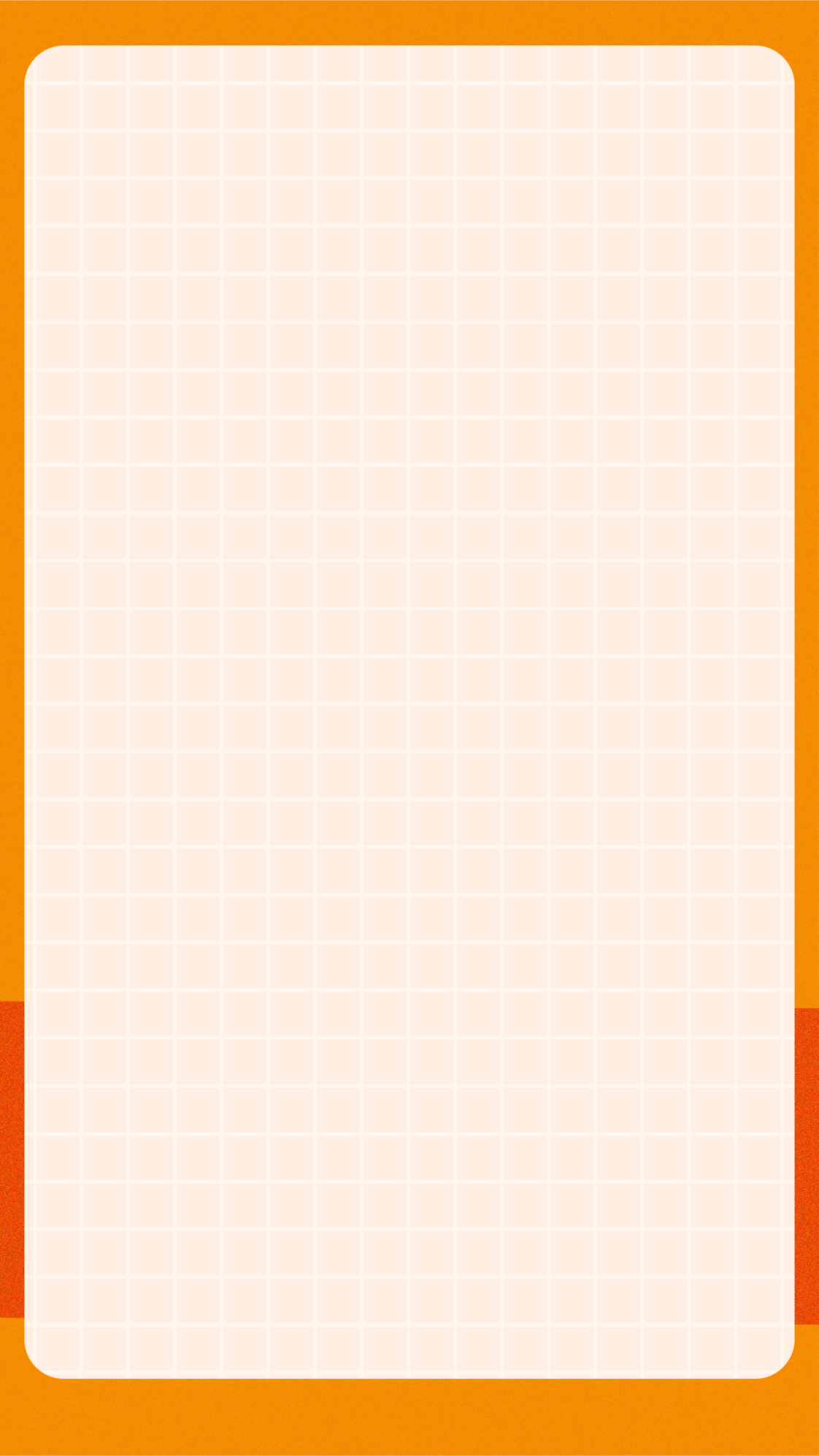 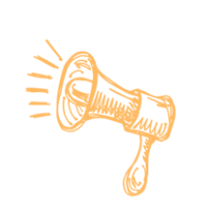 Add title text
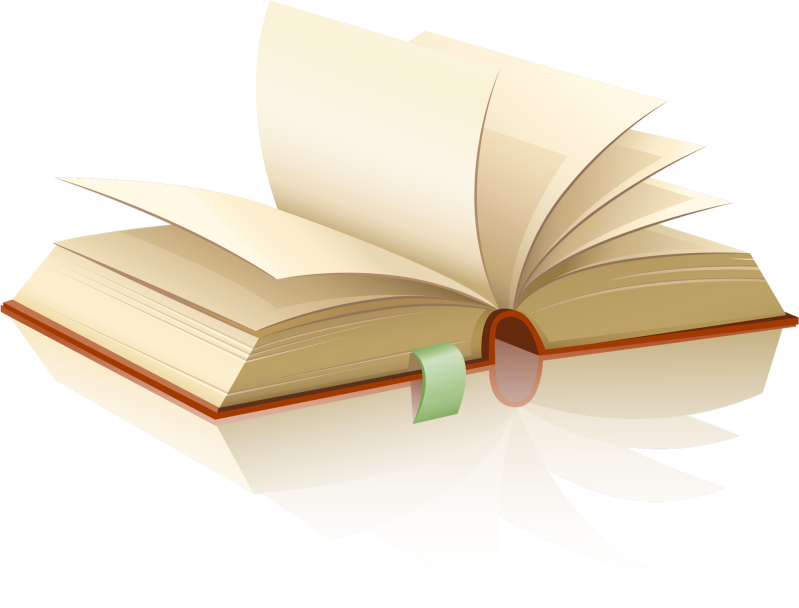 Add title text
Add title text
Click here to add text content, such as keywords, some brief introductions, etc.
Click here to add text content, such as keywords, some brief introductions, etc.
Add title text
Add title text
Click here to add text content, such as keywords, some brief introductions, etc.
Click here to add text content, such as keywords, some brief introductions, etc.
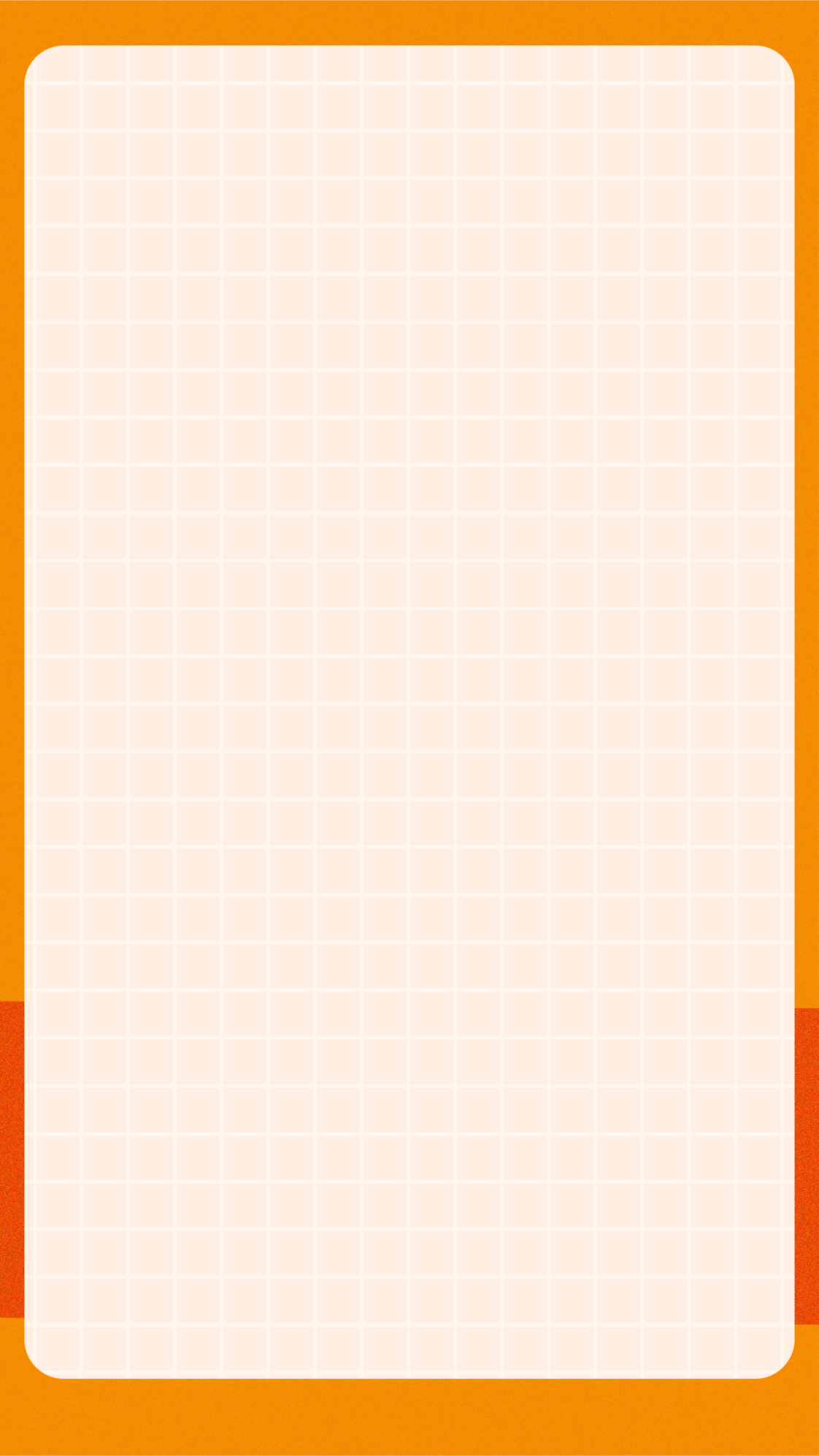 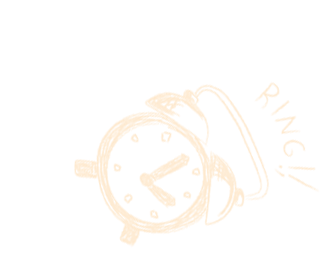 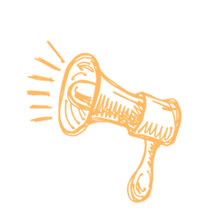 Add title text
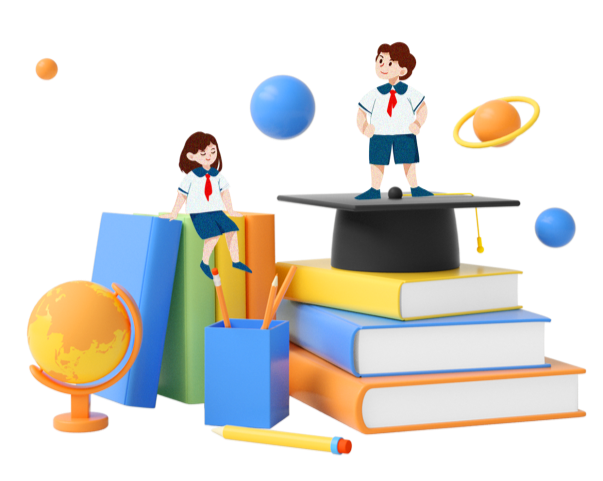 Click here to add text content, such as keywords, some brief introductions, etc.
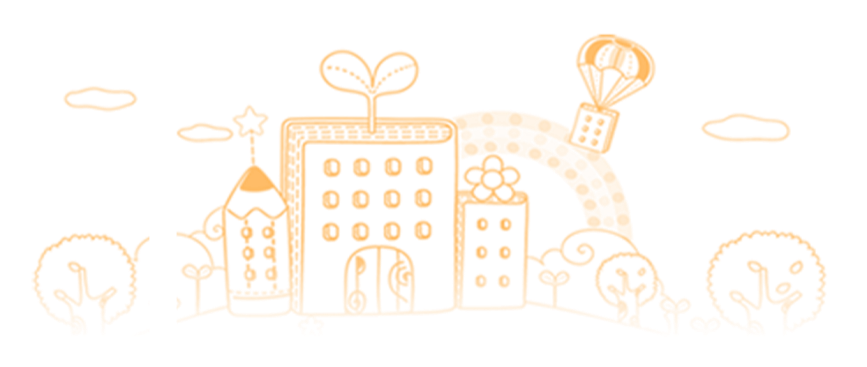 04
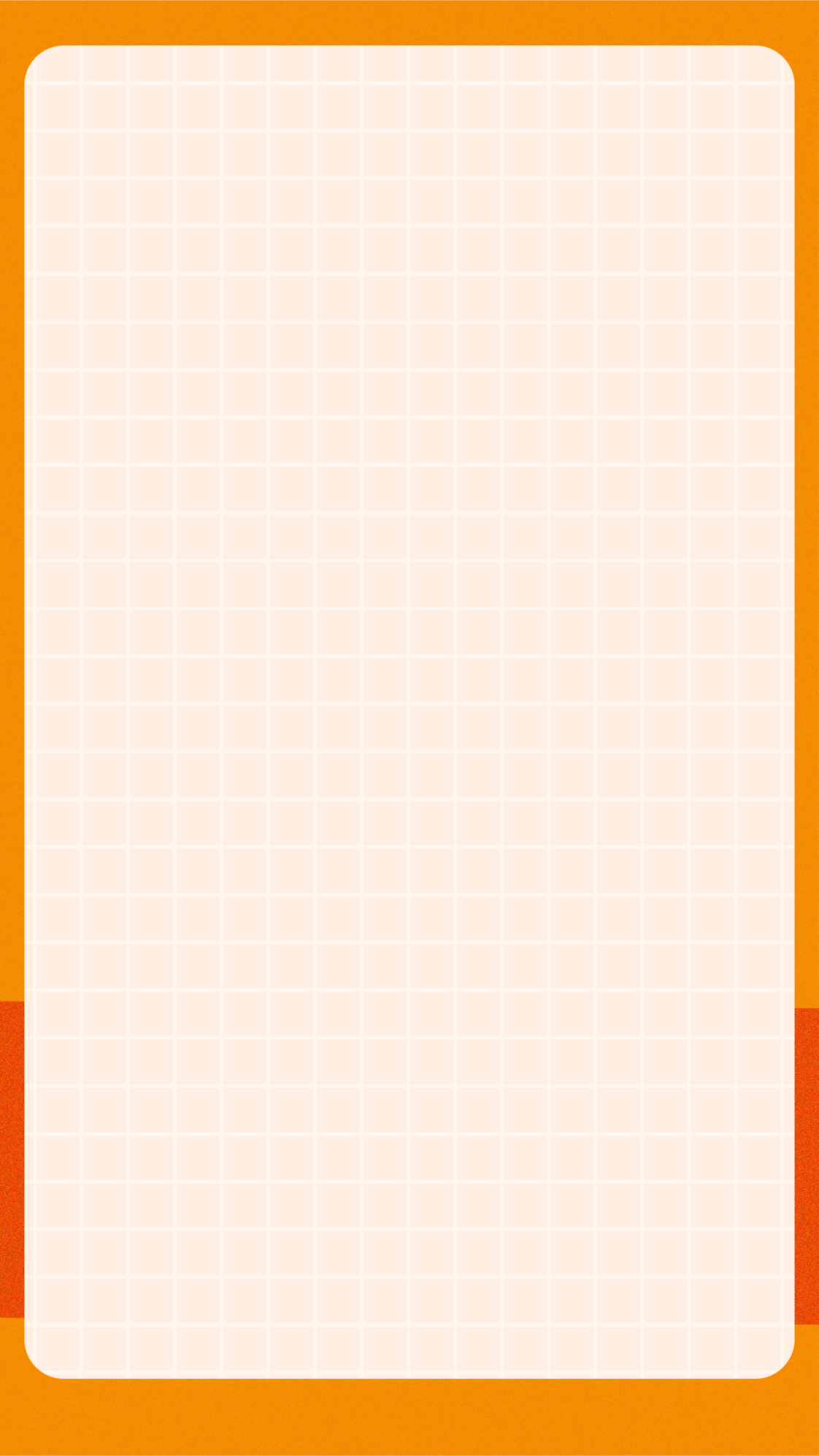 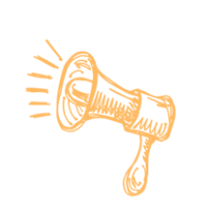 Add title text
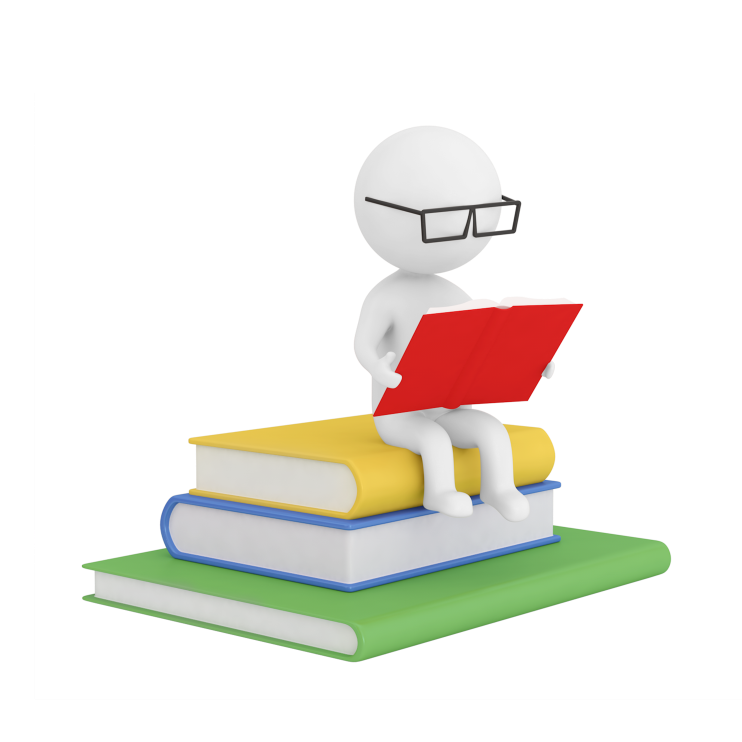 Add title text
Click here to add text content, such as keywords, some brief introductions, etc.
title text
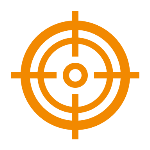 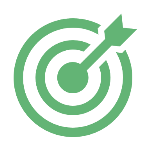 Add title text
Add title text
Click here to add text content, such as keywords, some brief introductions, etc.
Click here to add text content, such as keywords, some brief introductions, etc.
title text
Add title text
Click here to add text content, such as keywords, some brief introductions, etc.
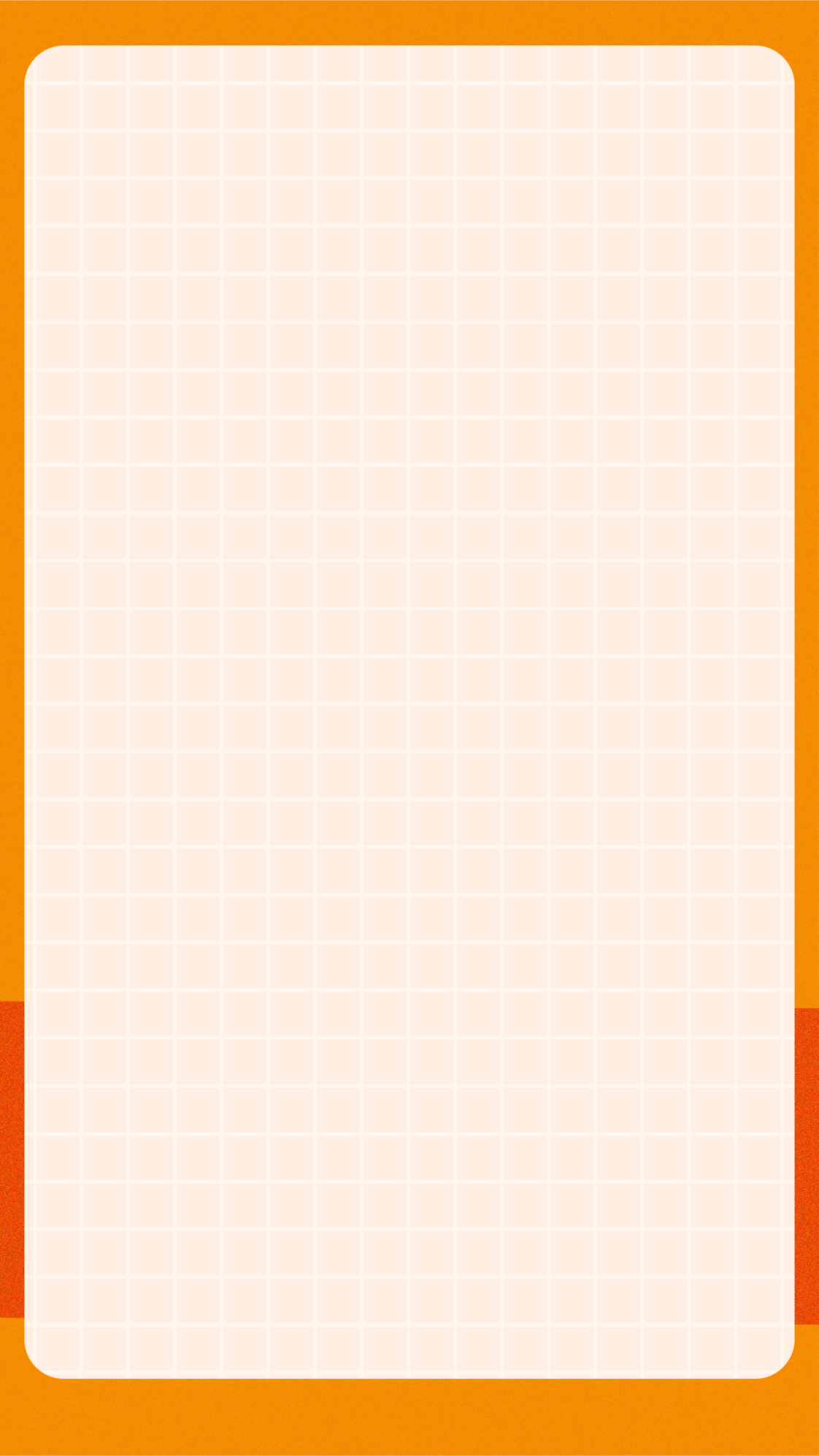 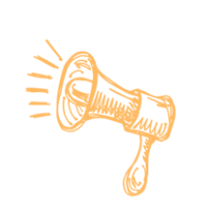 Add title text
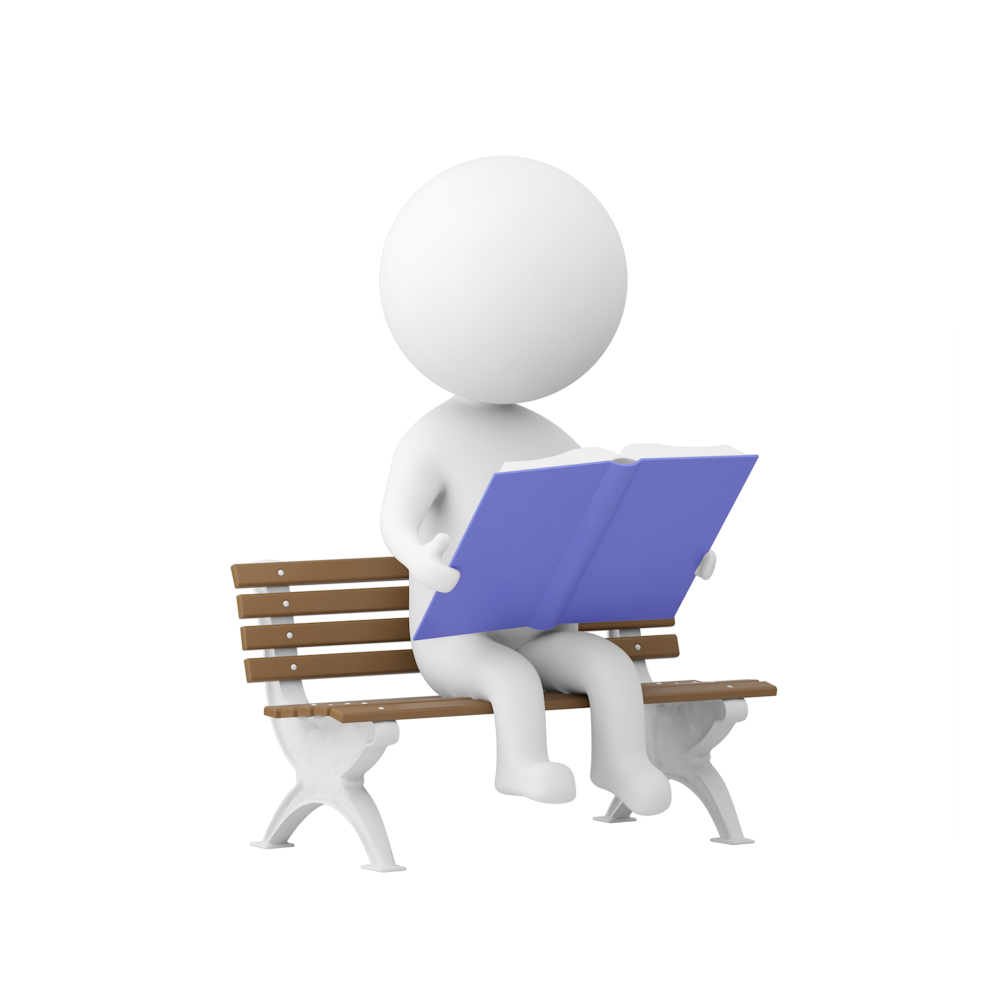 Add title text
Add title text
Click here to add text content, such as keywords, some brief introductions, etc.
Click here to add text content, such as keywords, some brief introductions, etc.
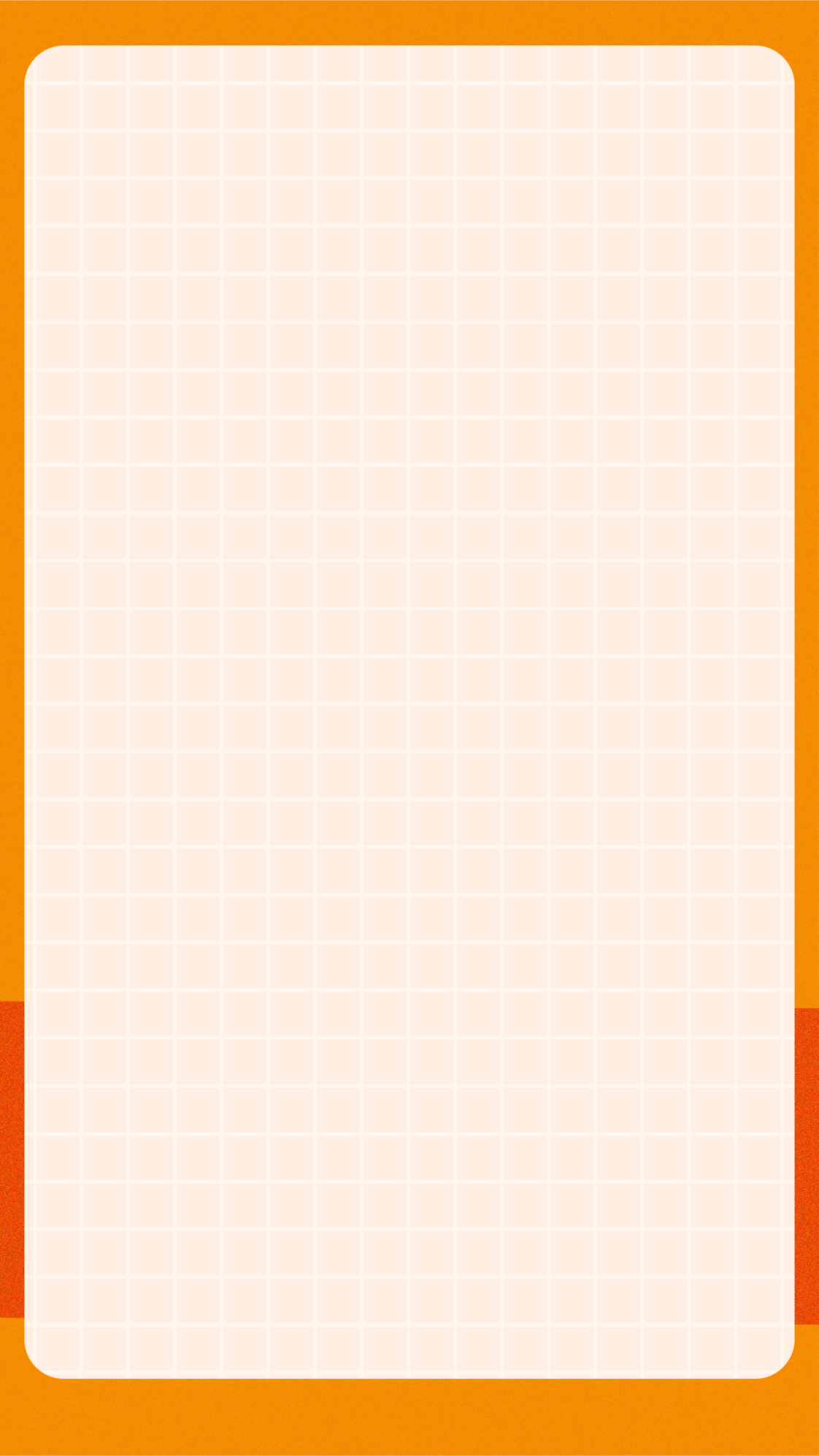 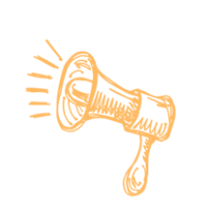 Add title text
Add title text
01
Click here to add text content, such as keywords, some brief introductions, etc.
Add title text
02
Click here to add text content, such as keywords, some brief introductions, etc.
Add title text
03
Click here to add text content, such as keywords, some brief introductions, etc.
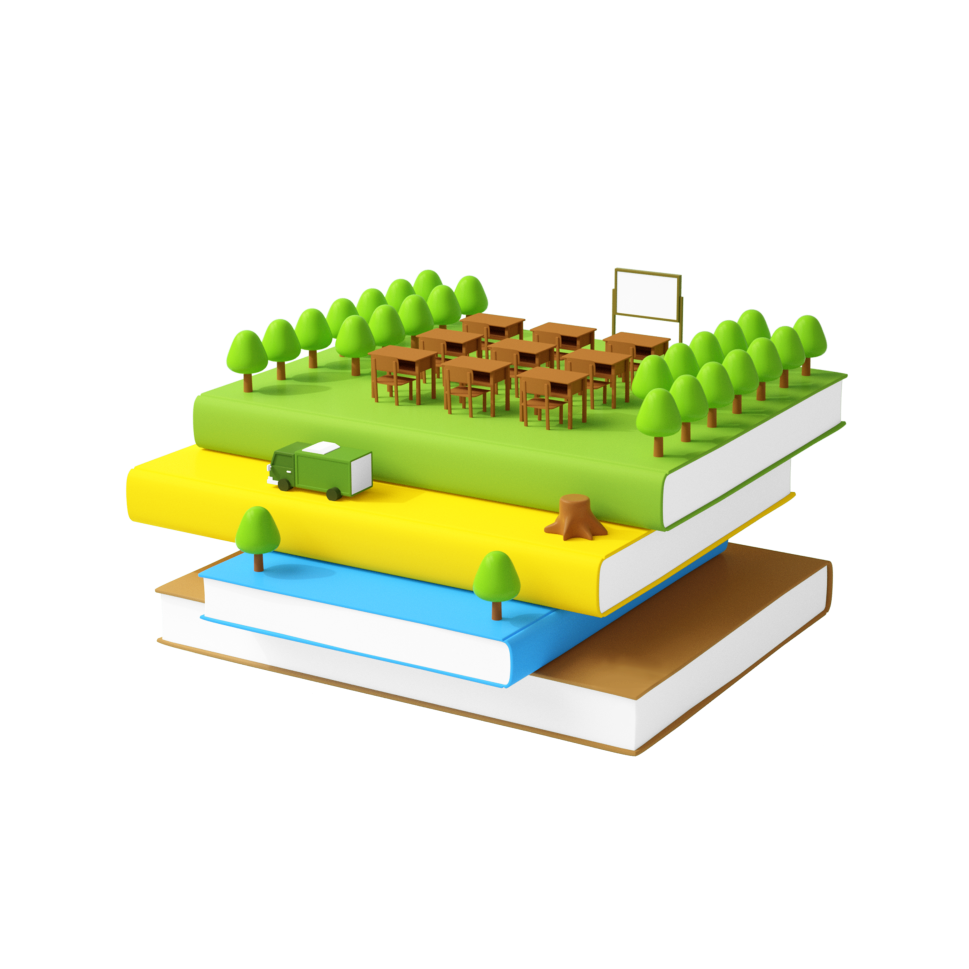 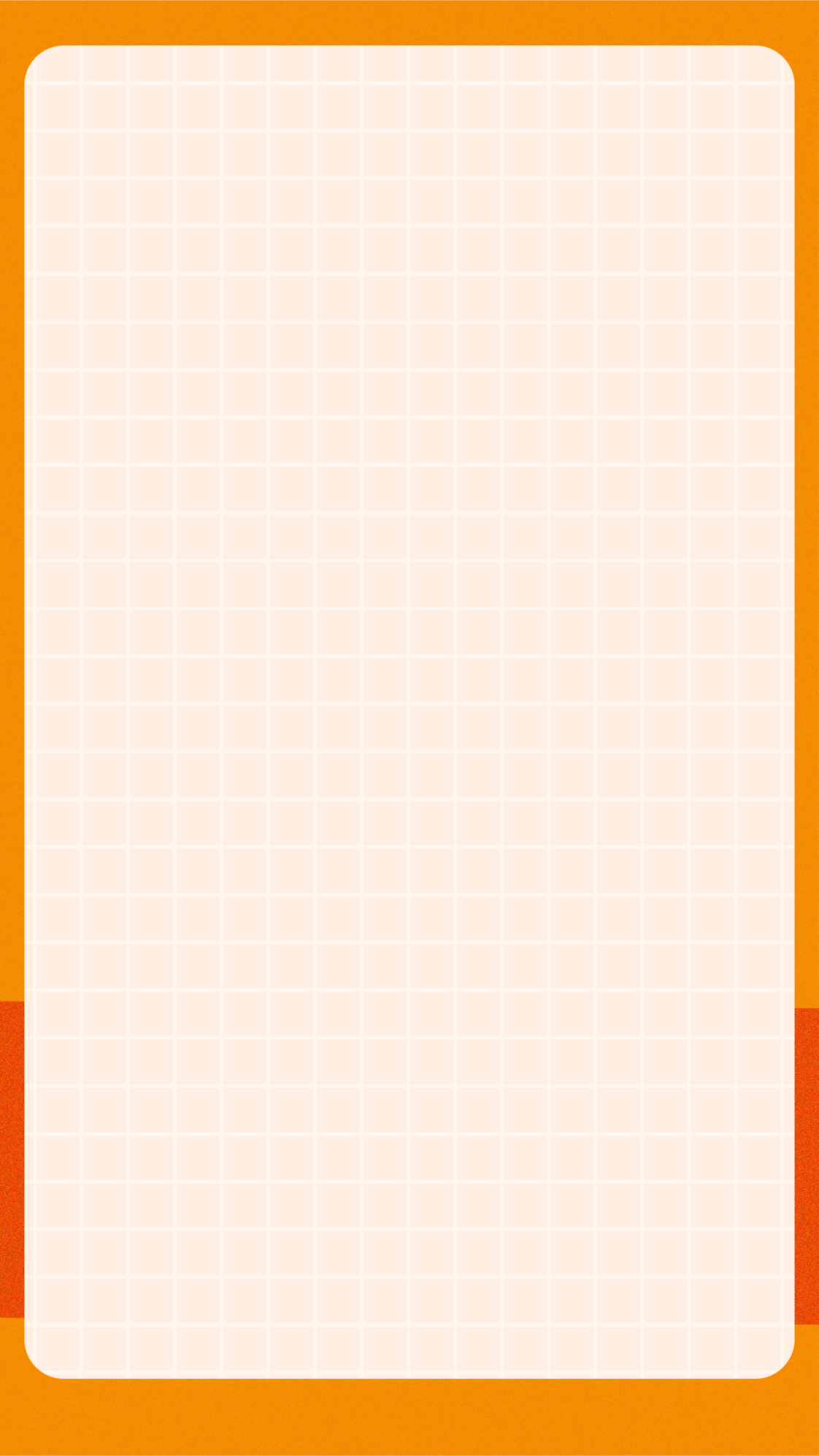 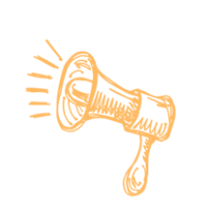 Add title text
Add title text
Add title text
Add title text
Click here to add text content, such as keywords, some brief introductions, etc.
Click here to add text content, such as keywords, some brief introductions, etc.
Click here to add text content, such as keywords, some brief introductions, etc.
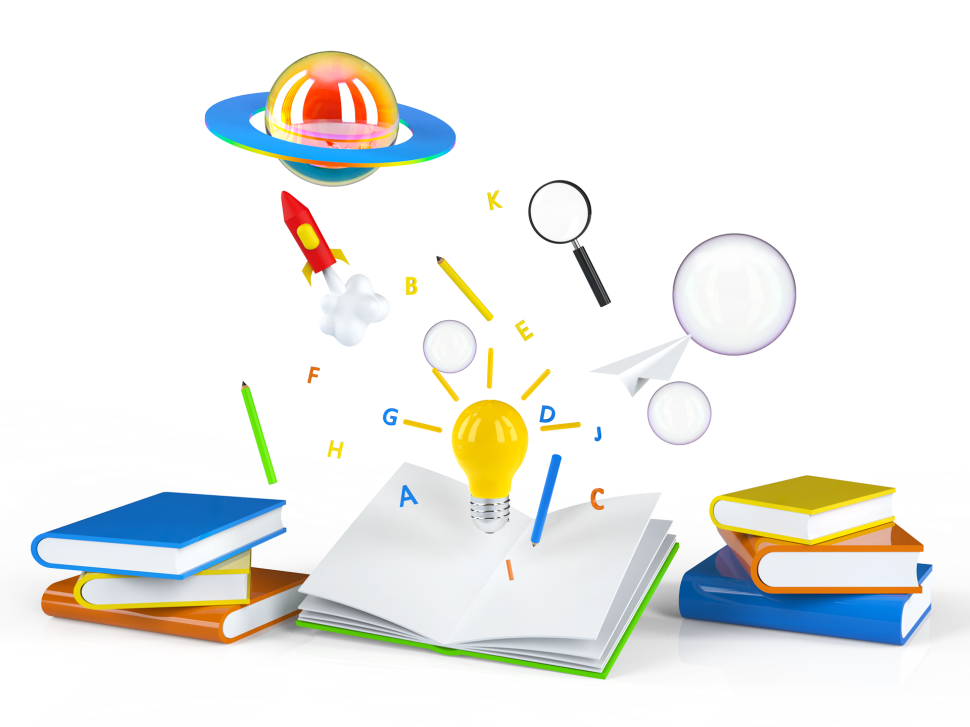 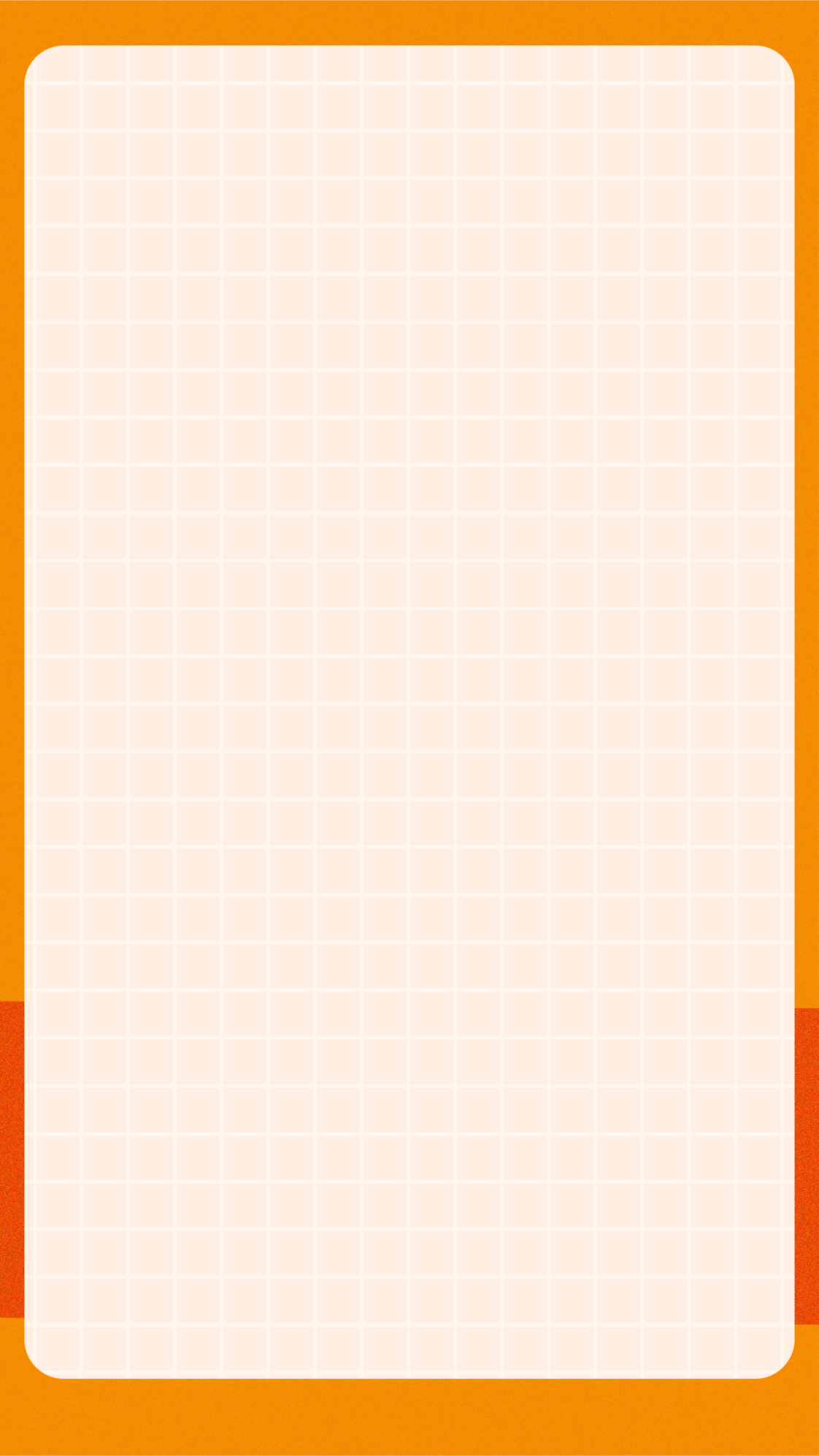 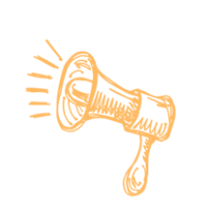 Add title text
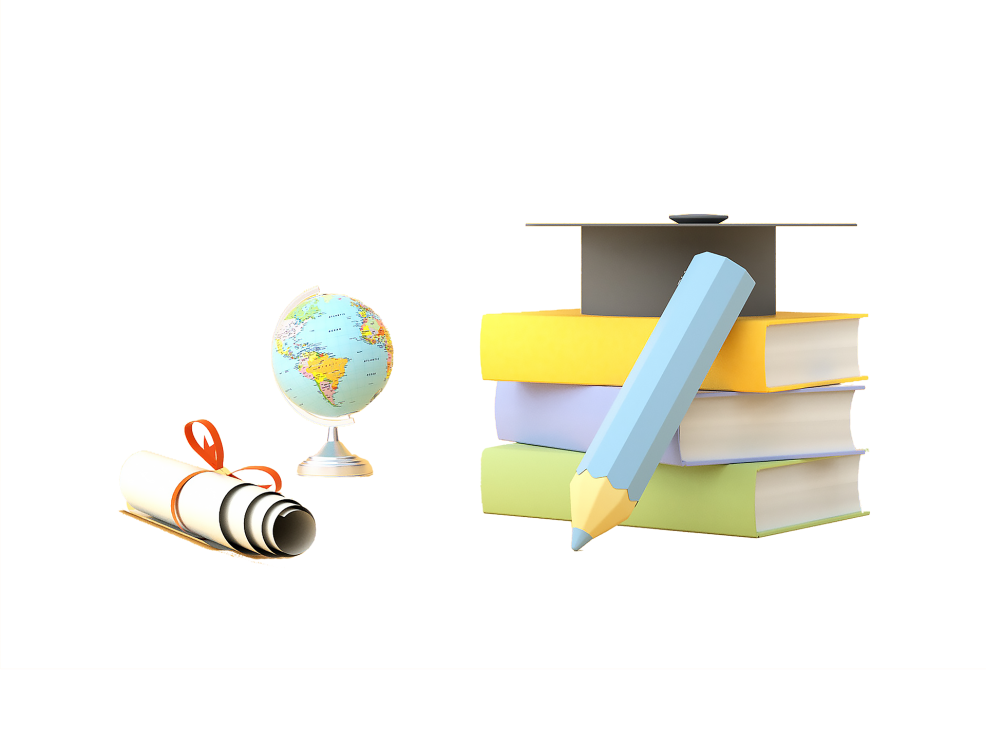 01
03
Add title text
Add title text
Click here to add text content, such as keywords, some brief introductions, etc.
Click here to add text content, such as keywords, some brief introductions, etc.
02
04
Add title text
Add title text
Click here to add text content, such as keywords, some brief introductions, etc.
Click here to add text content, such as keywords, some brief introductions, etc.
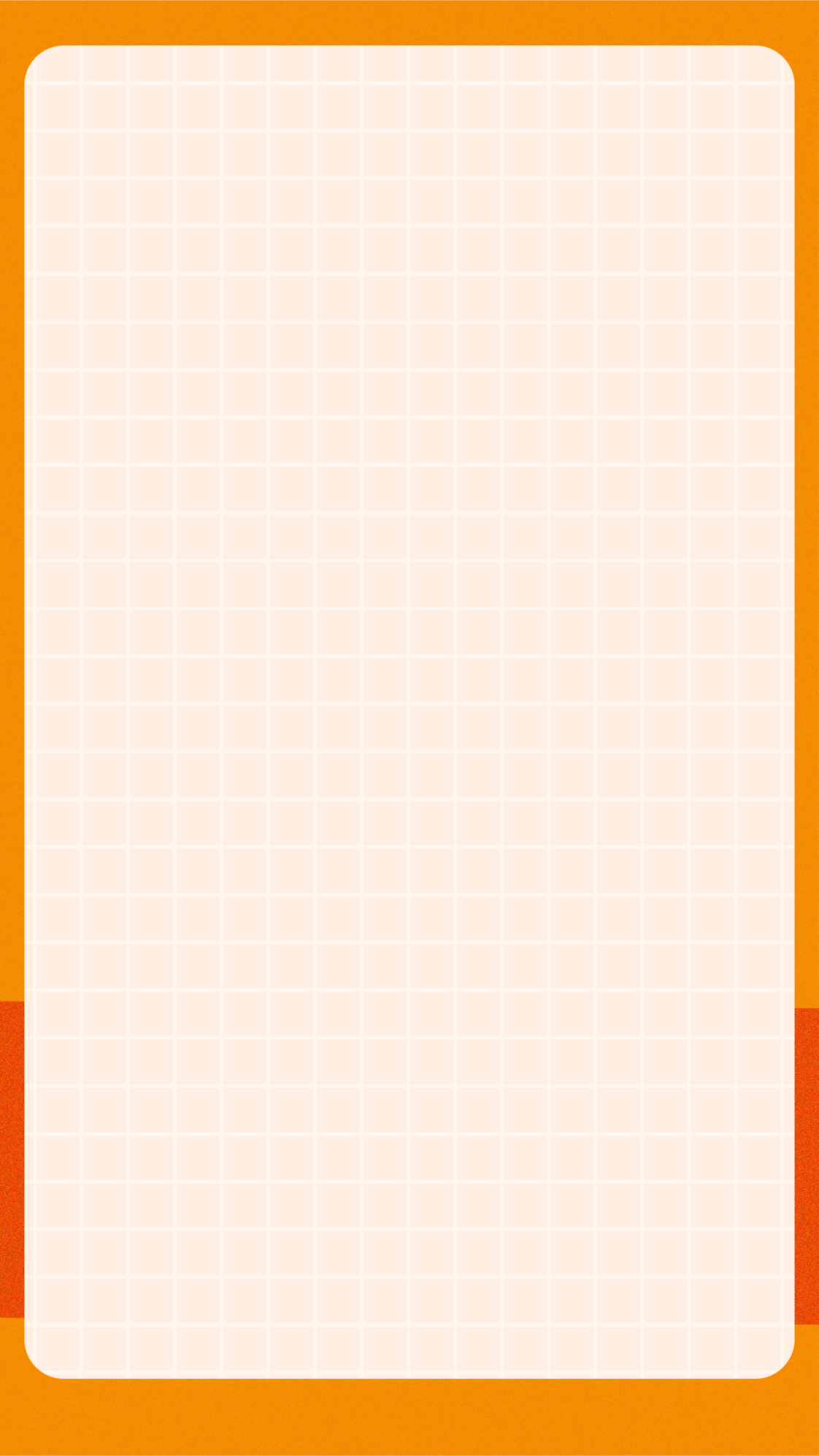 Please follow us for more information:
https://www.jpppt.com/ 
www.freeppt7.com
Pics: www.Pixabay.com
If you liked the presentation and want to thank, you can follow me on social networks 

https://www.youtube.com/c/Slidesfree

https://www.instagram.com/slidesfree/ 

https://www.facebook.com/freeppt7/

https://www.facebook.com/groups/best.PowerPoint.templates

https://twitter.com/freeppt7_com
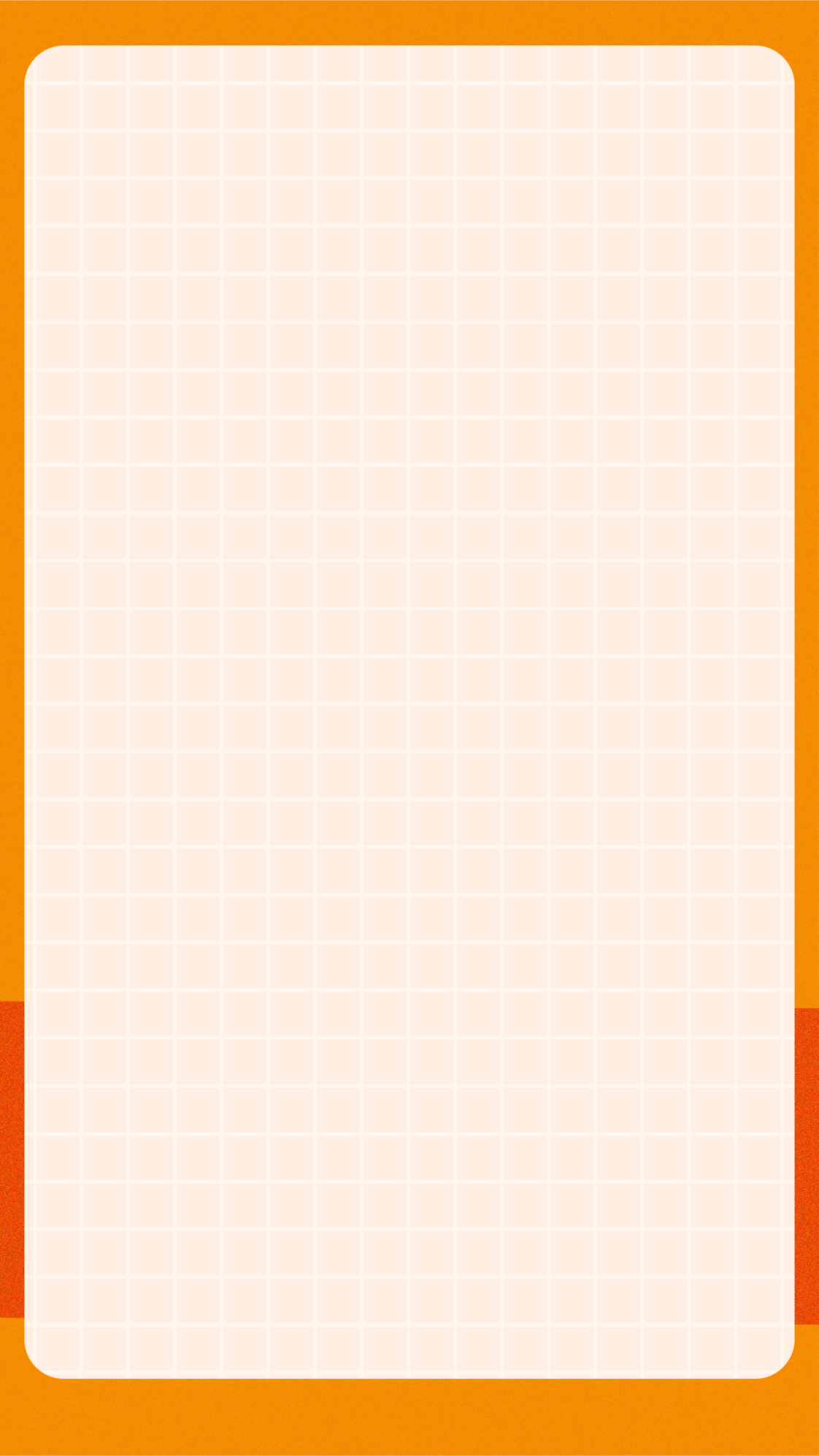 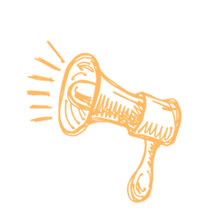 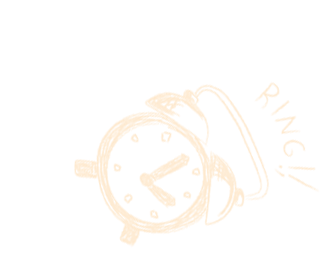 Thank you
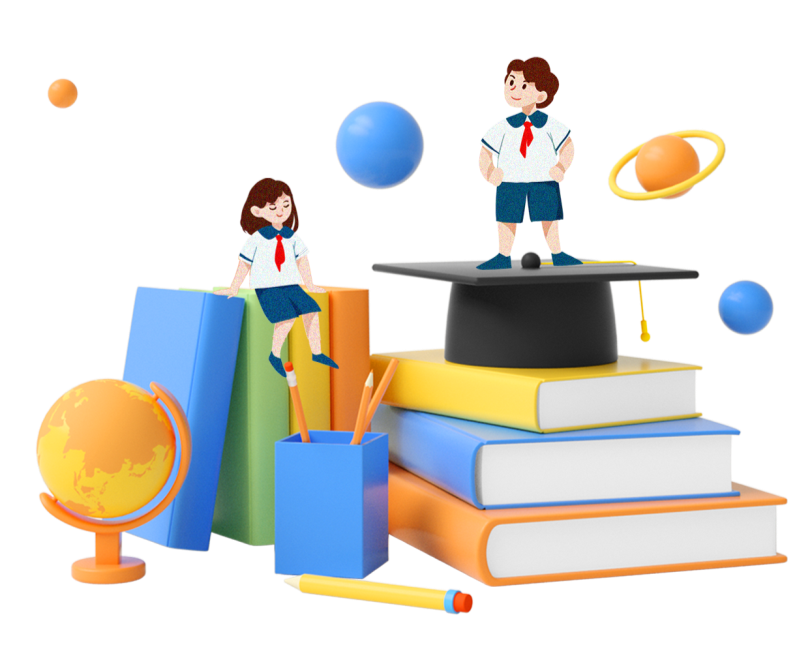 Insert the Subtitle of Your Presentation
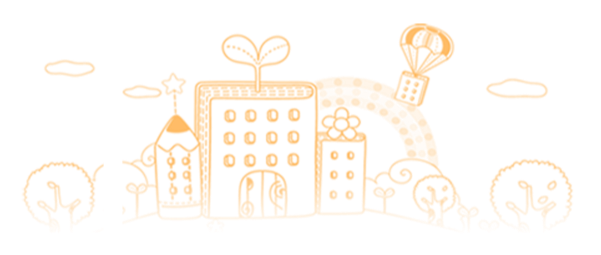 Report ：XXXX
Time：07.20XX
https://www.freeppt7.com